Veränderung der Raumstrukturen in ausgewählten Wirtschaftsregionen als Ergebnis wirtschaftlichen Handelns im Globalisierungsprozess
Geographie – neue Schwerpunktthemen im Abitur
25. – 27.01.2021
3.5.2.6(2) Die Veränderung der Raumstrukturen in ausgewählten Wirtschaftsregionen als Ergebnis wirtschaftlichen Handelns im Globalisierungsprozess erklären
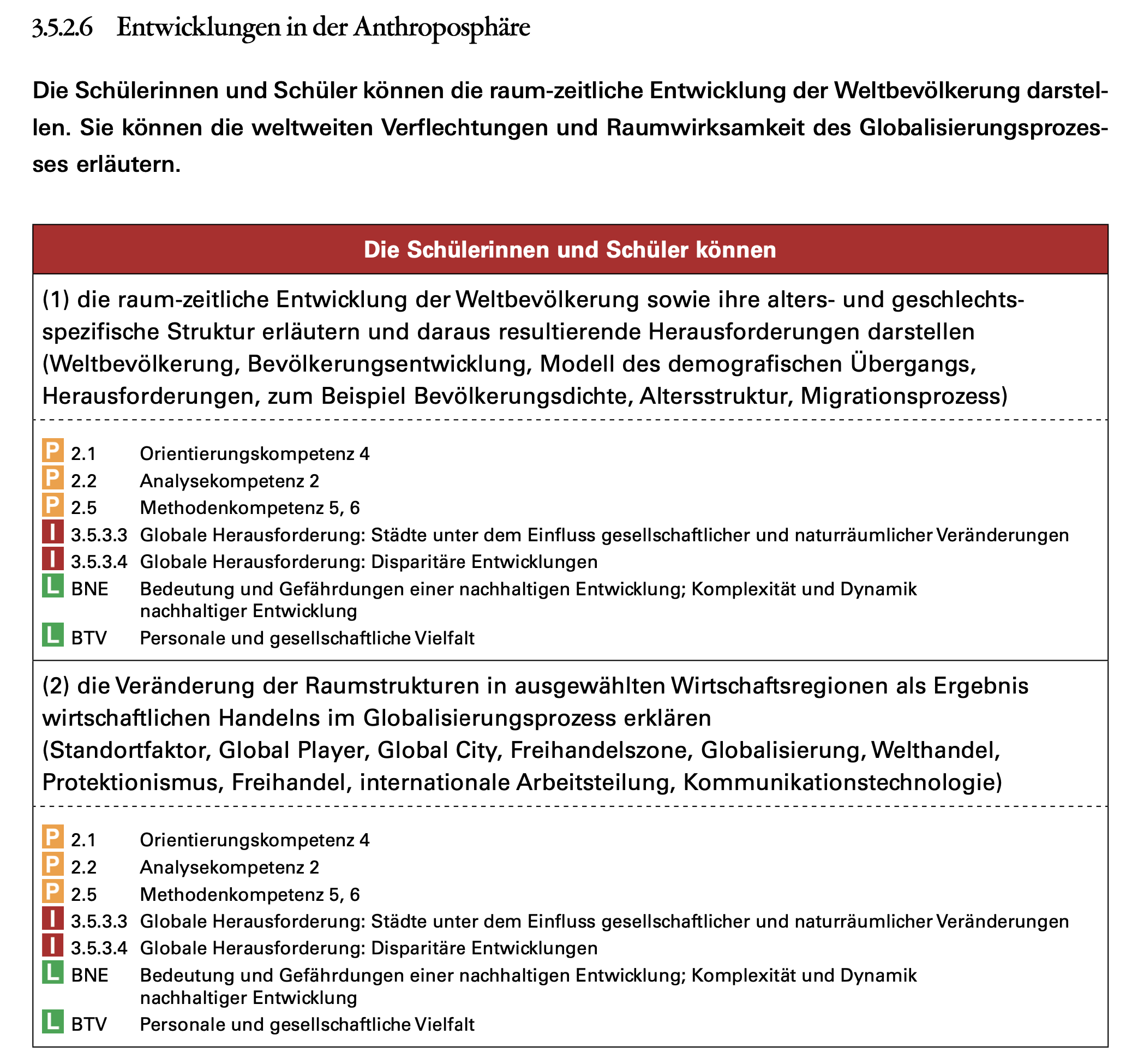 ZSL-Konzeptionsgruppe Geographie
[Speaker Notes: Gehört zu 3.5.2 „Sphären im System Erde“

Globales wirtschaftliches Handels verändert die Raumstruktur, was anhand von mindestens zwei Wirtschaftsregionen aufgezeigt werden soll]
3.5.2.6(2) Die Veränderung der Raumstrukturen in ausgewählten Wirtschaftsregionen als Ergebnis wirtschaftlichen Handelns im Globalisierungsprozess erklären
Spiralcurricularer Aufbau BP 2016 am Beispiel der Arbeitsbegriffe
3.5.2.6(2): Standortfaktor, Global Player, Global City, Freihandelszone, Globalisierung, Welthandel, Protektionismus, Freihandel, internationale Arbeitsteilung, Kommunikationstechnologie 
3.5.3.3: Global City
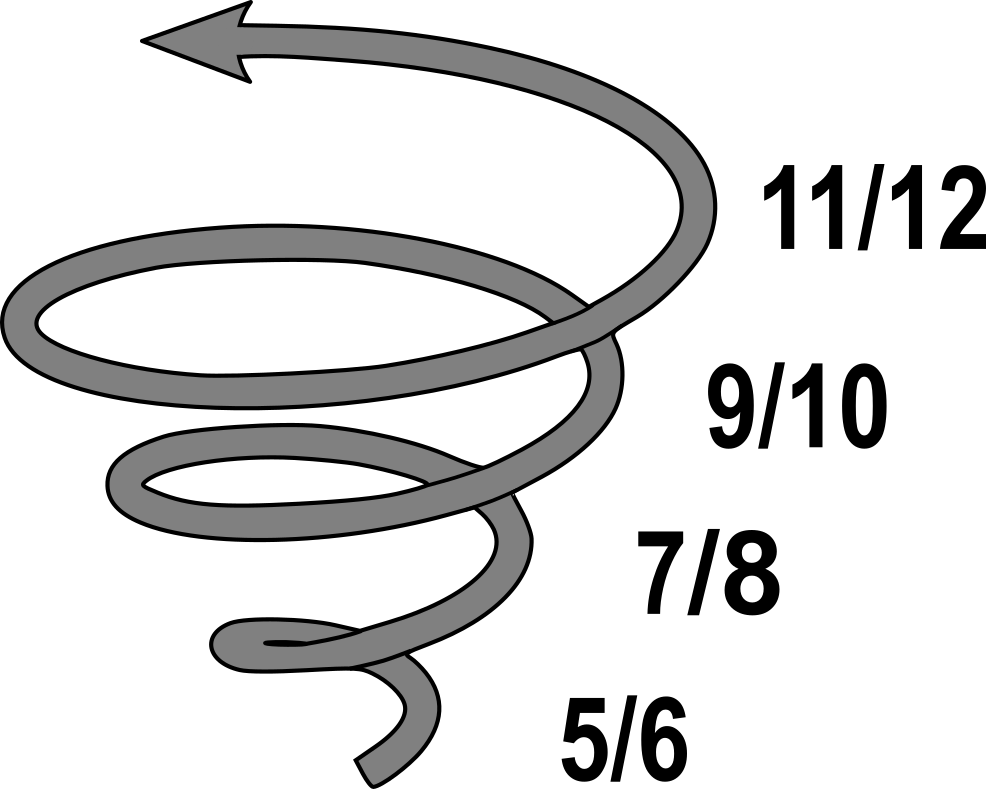 Welthandel, Globalisierung, Export, Import
Globale Warenströme, Verstädterung, Megacity
Industrie, Standort, Arbeitskräfte, Flächenbedarf, Verkehrsweg, Rohstoff
ZSL-Konzeptionsgruppe Geographie
[Speaker Notes: Werfen wir zunächst einmal einen Blick auf den spiralcurricularen Aufbau des Bildungsplan und die Arbeitsbegriffe und schauen, inwieweit wirtschaftliches Handeln und Globalisierung bereits vermittelt wurden]
3.5.2.6(2) Die Veränderung der Raumstrukturen in ausgewählten Wirtschaftsregionen als Ergebnis wirtschaftlichen Handelns im Globalisierungsprozess erklären
Herausforderungen dieser Einheit:
ZSL-Konzeptionsgruppe Geographie
[Speaker Notes: Zu Punkt 1:
bei mehrmaligem Lesen der Formulierung im Bildungsplan kristallisieren sich die Kernthemen dieser Einheit heraus: Globalisierung und Raumstrukturen

Zu Punkt 2:
Welche Raumbeispiele eignen sich, um die ibKs abzudecken?

Zu Punkt 3:
Darüber hinaus müssen auch noch mindestens zwei geeignete Raumbeispiele gefunden werden...

Zu Punkt 4:
Die Arbeitsbegriffe passen auf den ersten Blick nicht optimal zusammen. Wie kann ich diese also sinnvoll in eine zusammenhängende und logisch aufgebaute Struktur einer Unterrichtseinheit packen?
Die Arbeitsbegriffe werden in dieser Einheit über sogenannte „Infoboxen“ eingeführt bzw. gesichert. Sie befinden sich jeweils in gleichem Layout auf den entsprechenden Arbeitsmaterialien]
3.5.2.6(2) Die Veränderung der Raumstrukturen in ausgewählten Wirtschaftsregionen als Ergebnis wirtschaftlichen Handelns im Globalisierungsprozess erklären
Vorschlag für eine Unterrichtseinheit
ZSL-Konzeptionsgruppe Geographie
[Speaker Notes: Mit diesen Herausforderungen im Hinterkopf entstand folgende Unterrichtseinheit.]
3.5.2.6(2) Die Veränderung der Raumstrukturen in ausgewählten Wirtschaftsregionen als Ergebnis wirtschaftlichen Handelns im Globalisierungsprozess erklären
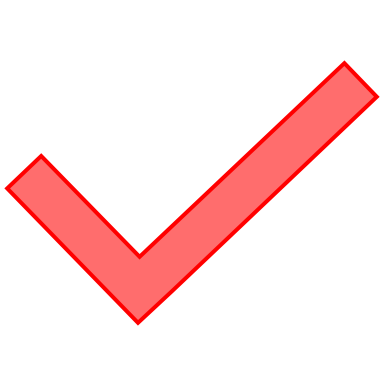 3.5.2.6(2)
[Speaker Notes: Hier die Gliederung der Unterrichtseinheit: diese kurz vorstellen und dann folgende Hinweise geben:

Fokus in dieser Einheit auf „analogen Medien“, da die Einheit Stadt schon sehr „digitallastig“ ist und wir nicht den Eindruck vermitteln sollten, dass nur noch Unterricht mit digitalen Medien zu gestalten ist.

Ab DS 2 sind Apple und das Silicon Valley in der Regel die Raum- bzw. Fallbeispiele. Begründung: Obwohl Apple und das Silicon Valley sicherlich schon oft - auch in Schulbüchern – als Raumbeispiele verwendet wurden, habe ich mich dafür entscheiden, weil
hier weiterhin aktuelle, interessante Entwicklungen zu erkennen sind, die Region weiterhin dynamisch ist
sich der Großteil der Arbeitsbegriffe anwenden lässt
die Materiallage gut ist
für SuS ist das Thema interessant (betrifft auch ein Stück weit ihre eigene Lebenswelt)
und nicht zuletzt der Hauptgrund: die tatsächliche aktuellste Entwicklung im Silicon Valley gegenläufig zu dem ist, was bisher bekannt war bzw. publiziert wurde

Die Arbeitsbegriffe der Unterrichtseinheit werden in der Regel über „Infoboxen“ im Arbeitsmaterial eingeführt. Dies ist pragmatisch und bietet die Möglichkeit, schnell die Arbeitsbegriffe nachzulesen. Die Infoboxen sind immer gleich formatiert (graue Kästen)

Einige Stunden sind vollständig, inklusive Material, ausgearbeitet. Diese sind an dem Stempel „Gestaltungsvorschlag“ zu erkennen. Andere Stunden sind nicht vollständig ausgearbeitet, sie bieten mögliche Unterrichtsgänge und Materialvorschläge. Diese sind an dem Stempel „Stundenimpuls“ zu erkennen]
3.5.2.6(2) Die Veränderung der Raumstrukturen in ausgewählten Wirtschaftsregionen als Ergebnis wirtschaftlichen Handelns im Globalisierungsprozess erklären
ZSL-Konzeptionsgruppe Geographie
[Speaker Notes: Bpb = Bundeszentrale für politische Bildung (www.bpb.de)

Fokus in dieser Einheit auf „analogen Medien“, da die Einheit Stadt schon sehr „digitallastig“ ist und wir nicht den Eindruck vermitteln sollten, dass nur noch Unterricht mit digitalen Medien zu gestalten ist.

Ab DS 2 ist Apple “Hauptfallbeispiel“

Die Arbeitsbegriffe der Unterrichtseinheit werden in der Regel über „Infoboxen“ im Arbeitsmaterial eingeführt. “schwarze Arbeitsbegriffe“ = werden in dieser Stunde einführt; „graue Arbeitsbegriffe = wurden bereits eingeführt

rot markierte Stunden liegen ganz oder teilweise ausgearbeitet vor und werden im Verlauf dieser Präsentation näher vorgestellt]
3.5.2.6(2) Die Veränderung der Raumstrukturen in ausgewählten Wirtschaftsregionen als Ergebnis wirtschaftlichen Handelns im Globalisierungsprozess erklären
ZSL-Konzeptionsgruppe Geographie
3.5.2.6(2) Die Veränderung der Raumstrukturen in ausgewählten Wirtschaftsregionen als Ergebnis wirtschaftlichen Handelns im Globalisierungsprozess erklären
ZSL-Konzeptionsgruppe Geographie
[Speaker Notes: Alternatives Fallbeispiel: Los Angeles oder San Francisco
Vorteil: Chicago auch Fallbeispiel bei Thema Stadt im Diercke Basisband für die Kursstufe

Grund / Rechtfertigung für Chicago: muss Global City sein und eine starke Veränderung am Raum muss erkennbar sein, roter Faden USA; laut BP mindestens 2 Wirtschaftsregionen]
3.5.2.6(2) Die Veränderung der Raumstrukturen in ausgewählten Wirtschaftsregionen als Ergebnis wirtschaftlichen Handelns im Globalisierungsprozess erklären
3.5.2.6(2) Die Veränderung der Raumstrukturen in ausgewählten Wirtschaftsregionen als Ergebnis wirtschaftlichen Handelns im Globalisierungsprozess erklären
DS 1: Globalisierung – Chance oder Risiko?
(Globalisierung, Welthandel, internationale Arbeitsteilung, Kommunikationstechnologie)
ZSL-Konzeptionsgruppe Geographie
Gestaltungsvorschlag
[Speaker Notes: Hinweis zur Struktur der Unterrichtsentwürfe vorab:
“schwarze Arbeitsbegriffe“ = werden in dieser Stunde einführt; „graue Arbeitsbegriffe = wurden bereits eingeführt
gelb untererlegtes Material liegt digital und voll ausgearbeitet vor


Einstieg vorstellen und dann folgendes ergänzen:
 holt SuS in Ihrer Lebenswelt ab (H&M, netflix, ...)]
3.5.2.6(2) Die Veränderung der Raumstrukturen in ausgewählten Wirtschaftsregionen als Ergebnis wirtschaftlichen Handelns im Globalisierungsprozess erklären
Auszug aus Material „Raumstrukturen_DS1_P1_Einstieg“
ZSL-Konzeptionsgruppe Geographie
Veränderung der Raumstrukturen in ausgewählten Wirtschaftsregionen als Ergebnis wirtschaftlichen Handelns im Globalisierungsprozess
Eine Auswahl an Grafiken zum Einstieg in die Doppelstunde 1 „Globalisierung – Chance oder Risiko?“
(siehe Unterrichtsentwurf)
[Speaker Notes: Zu besseren Übersicht für den „Endverbraucher“ haben alle Präsentationen eine solche Startfolie, die für den Unterrichtsgebrauch ausgeblendet oder abgeändert werden kann.

Die Präsentation zum Einstieg in die Doppelstunde 1 enthält insgesamt 12 Grafiken, hier werden nur 6 gezeigt. Je nach Bedarf, Gusto bzw. Gruppengröße kann dann von der Lehrkraft das entsprechende Material für den Unterricht ausgewählt werden.]
Diagramm „Internationaler Tourismusverkehr“
(https://www.bpb.de/nachschlagen/zahlen-und-fakten/globalisierung/52511/tourismus [29.11.2020])
ZSL-Konzeptionsgruppe Geographie
Diagramm „Fernsehunterhaltung – Verfügbarkeit von Netflix“
(https://www.bpb.de/nachschlagen/zahlen-und-fakten/globalisierung/52780/fernsehunterhaltung [29.11.2020])
ZSL-Konzeptionsgruppe Geographie
Diagramm „Musik – Konzerte der Band Metallica“
(https://www.bpb.de/nachschlagen/zahlen-und-fakten/globalisierung/52783/musik [29.11.2020])
ZSL-Konzeptionsgruppe Geographie
Diagramm „Mode – H&M-Filialen“
(https://www.bpb.de/nachschlagen/zahlen-und-fakten/globalisierung/52789/mode [29.11.2020])
ZSL-Konzeptionsgruppe Geographie
Diagramm „Fast Food – McDonald‘s-Filialen“
(https://www.bpb.de/nachschlagen/zahlen-und-fakten/globalisierung/52774/fast-food [29.11.2020])
ZSL-Konzeptionsgruppe Geographie
Diagramm „Entwicklung des grenzüberschreitenden Warenhandels“
(https://www.bpb.de/nachschlagen/zahlen-und-fakten/globalisierung/52543/entwicklung-des-warenhandels [29.11.2020])
ZSL-Konzeptionsgruppe Geographie
Alternativer Einstieg:
interaktiver Einstieg über „Zahlen und Fakten 3D“(https://www.bpb.de/nachschlagen/zahlen-und-fakten/3d/)
ZSL-Konzeptionsgruppe Geographie
[Speaker Notes: Wer lieber einen interaktiven Einstieg haben möchte, kann dies über „Zahlen und Fakten 3D“ der Bundeszentrale für politische Bildung realisieren.

Nachfolgend ein Screenshot davon.]
Screenshot von Zahlen und Fakten 3D - Warenimport pro Kopf ausgewählter Staaten
(https://www.bpb.de/nachschlagen/zahlen-und-fakten/3d/, 29.11.2020)
ZSL-Konzeptionsgruppe Geographie
[Speaker Notes: Hier ein Screenshot von „Zahlen und Fakten 3D“]
3.5.2.6(2) Die Veränderung der Raumstrukturen in ausgewählten Wirtschaftsregionen als Ergebnis wirtschaftlichen Handelns im Globalisierungsprozess erklären
DS 1: Globalisierung – Chance oder Risiko?
(Globalisierung, Welthandel, internationale Arbeitsteilung, Kommunikationstechnologie)
ZSL-Konzeptionsgruppe Geographie
Gestaltungsvorschlag
3.5.2.6(2) Die Veränderung der Raumstrukturen in ausgewählten Wirtschaftsregionen als Ergebnis wirtschaftlichen Handelns im Globalisierungsprozess erklären
Material „Raumstrukturen_DS1_AB1_Erarbeitung“
ZSL-Konzeptionsgruppe Geographie
3.5.2.6(2) Die Veränderung der Raumstrukturen in ausgewählten Wirtschaftsregionen als Ergebnis wirtschaftlichen Handelns im Globalisierungsprozess erklären
Globalisierung – Chance oder Risiko?
 
 
 
Erörtern Sie mit Hilfe der Materialien M1 bis M5 und Ihres Vorwissens Chancenund Risiken der Globalisierung
ZSL-Konzeptionsgruppe Geographie
[Speaker Notes: Der besseren Lesbarkeit halber hier der Arbeitsauftrag des Arbeitsblattes. Die Materialien folgen auf den nächsten Folien.]
3.5.2.6(2) Die Veränderung der Raumstrukturen in ausgewählten Wirtschaftsregionen als Ergebnis wirtschaftlichen Handelns im Globalisierungsprozess erklären
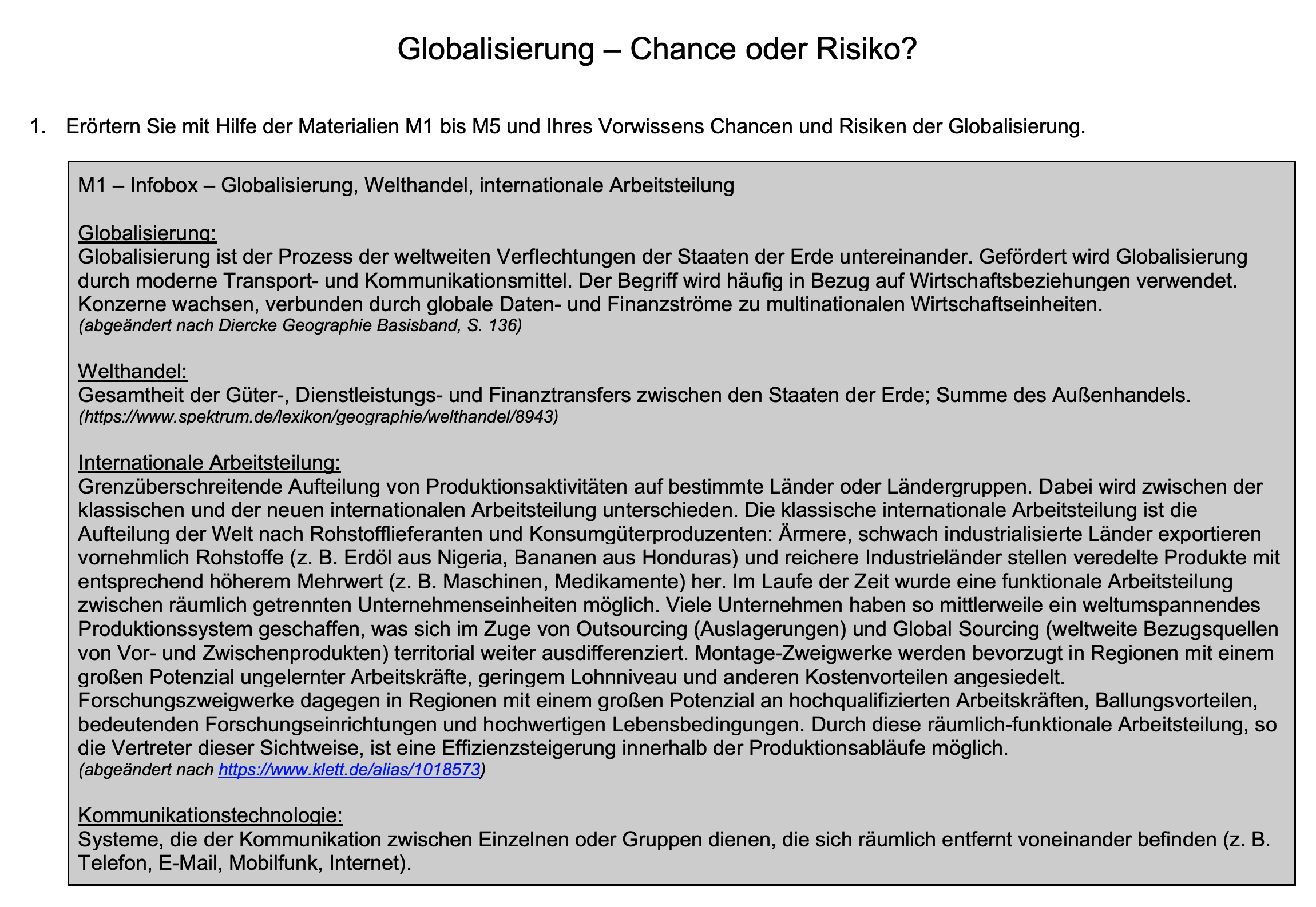 ZSL-Konzeptionsgruppe Geographie
[Speaker Notes: Die Materialien der Arbeitsblätter werden hier gezeigt, um einen Einblick zu gewährleisten. Es wird aber darauf hingewiesen, dass ein detailliertes Lesen der Arbeitsmaterialien hier nicht vorgesehen ist. Die Materialien bitte zu Hause in Ruhe selbst anschauen und ggf. für den eigenen Unterricht adaptieren.

ggf. nochmals Hinweis auf Infoboxen wiederholen:Die Arbeitsbegriffe der Unterrichtseinheit werden in der Regel über „Infoboxen“ im Arbeitsmaterial eingeführt. Dies ist pragmatisch und bietet die Möglichkeit, schnell die Arbeitsbegriffe nachzulesen. Die Infoboxen sind immer gleich formatiert (graue Kästen)

ggf. kurz wesentliche Inhalte schildern]
3.5.2.6(2) Die Veränderung der Raumstrukturen in ausgewählten Wirtschaftsregionen als Ergebnis wirtschaftlichen Handelns im Globalisierungsprozess erklären
Screenshot von M2 – M4 des Arbeitsblattes „Raumstrukturen_DS1_AB1_Erarbeitung.docx“
ZSL-Konzeptionsgruppe Geographie
[Speaker Notes: ggf. kurz wesentliche Inhalte schildern]
3.5.2.6(2) Die Veränderung der Raumstrukturen in ausgewählten Wirtschaftsregionen als Ergebnis wirtschaftlichen Handelns im Globalisierungsprozess erklären
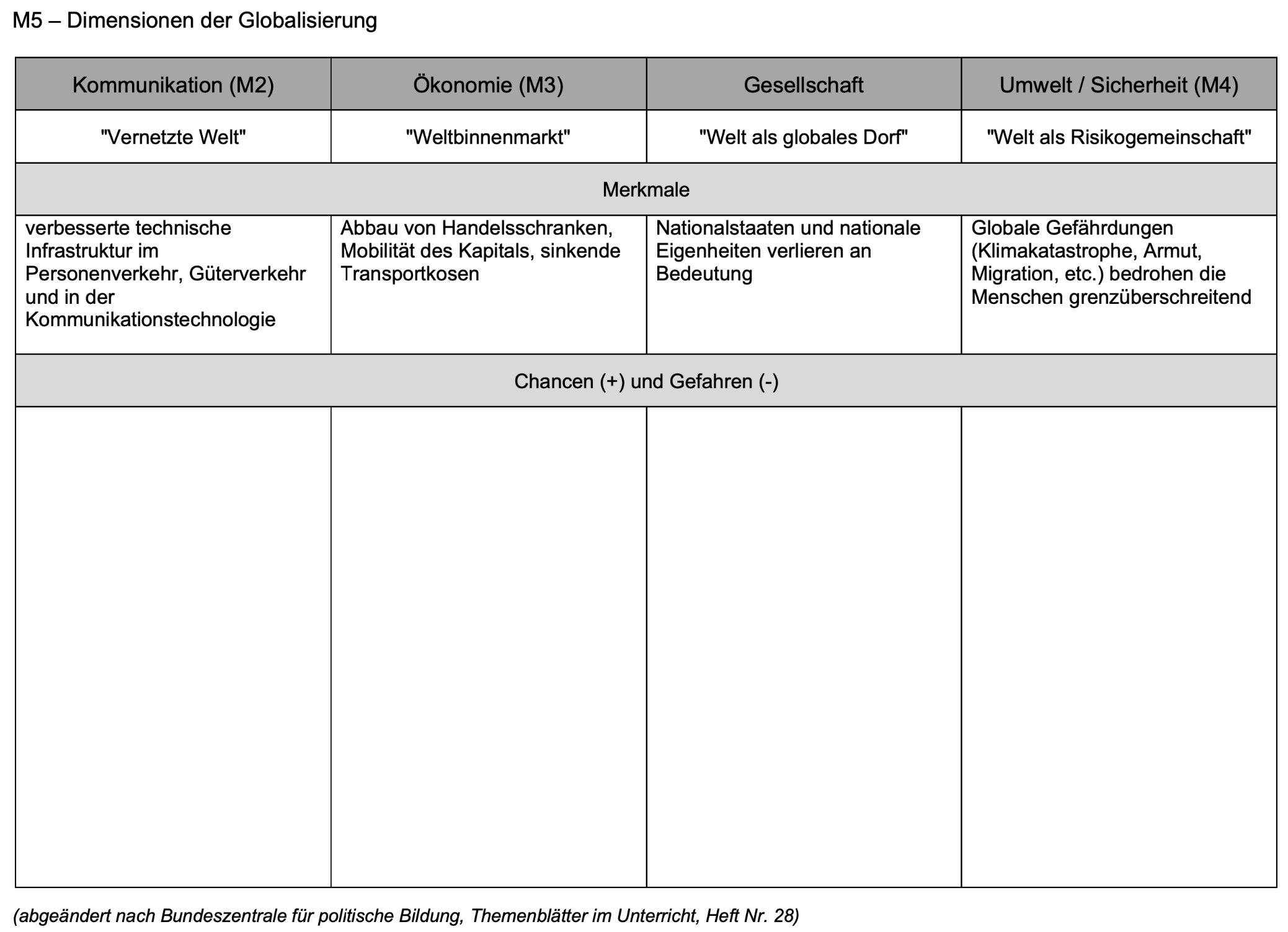 ZSL-Konzeptionsgruppe Geographie
[Speaker Notes: ggf. kurz wesentliche Inhalte schildern]
3.5.2.6(2) Die Veränderung der Raumstrukturen in ausgewählten Wirtschaftsregionen als Ergebnis wirtschaftlichen Handelns im Globalisierungsprozess erklären
DS 1: Globalisierung – Chance oder Risiko?
(Globalisierung, Welthandel, internationale Arbeitsteilung, Kommunikationstechnologie)
ZSL-Konzeptionsgruppe Geographie
Gestaltungsvorschlag
[Speaker Notes: Für die Vertiefung liegen nur Bildimpulse und keine weitere Ausarbeitung dieser Arbeitsphase vor.]
3.5.2.6(2) Die Veränderung der Raumstrukturen in ausgewählten Wirtschaftsregionen als Ergebnis wirtschaftlichen Handelns im Globalisierungsprozess erklären
Material
„Raumstrukturen_DS1_P2_Vertiefung“
ZSL-Konzeptionsgruppe Geographie
Veränderung der Raumstrukturen in ausgewählten Wirtschaftsregionen als Ergebnis wirtschaftlichen Handelns im Globalisierungsprozess
Bildmaterial zur Vertiefung in der Doppelstunde 1
„Globalisierung – Chance oder Risiko?“
(siehe Unterrichtsentwurf)
3.5.2.6(2) Die Veränderung der Raumstrukturen in ausgewählten Wirtschaftsregionen als Ergebnis wirtschaftlichen Handelns im Globalisierungsprozess erklären
Die zwei Gesichter Malaysias: Veränderung der Raumstrukturen als Folge der Globalisierung
ZSL-Konzeptionsgruppe Geographie
[Speaker Notes: Möglichkeiten der Visualisierung der veränderten Raumstruktur:]
3.5.2.6(2) Die Veränderung der Raumstrukturen in ausgewählten Wirtschaftsregionen als Ergebnis wirtschaftlichen Handelns im Globalisierungsprozess erklären
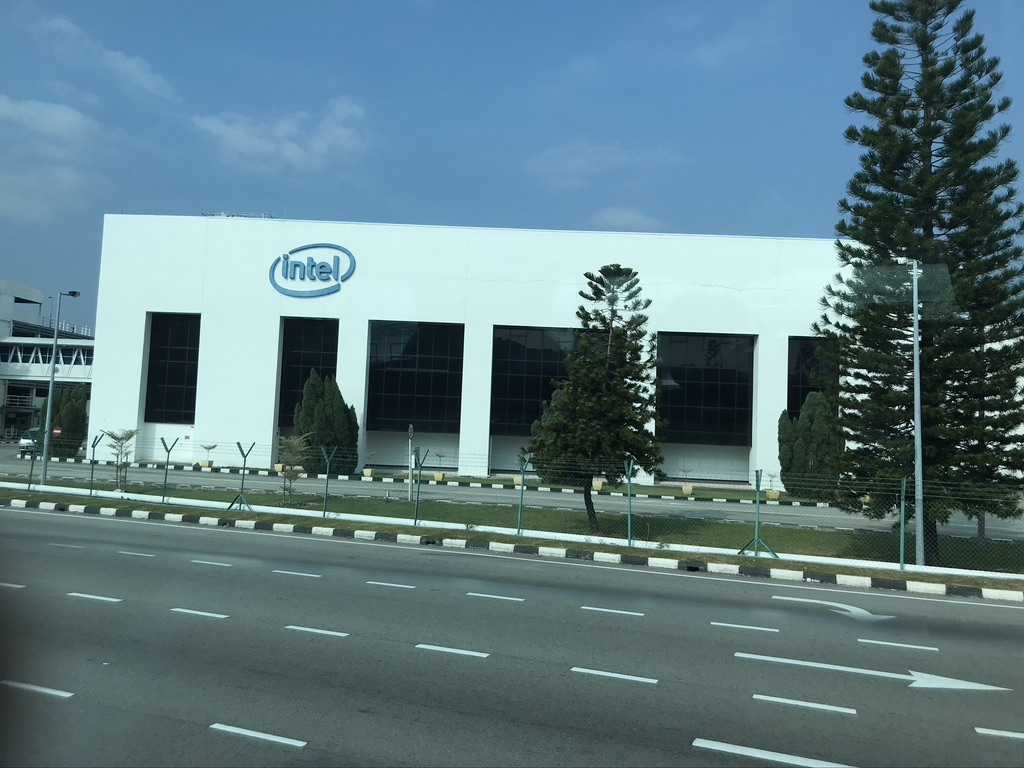 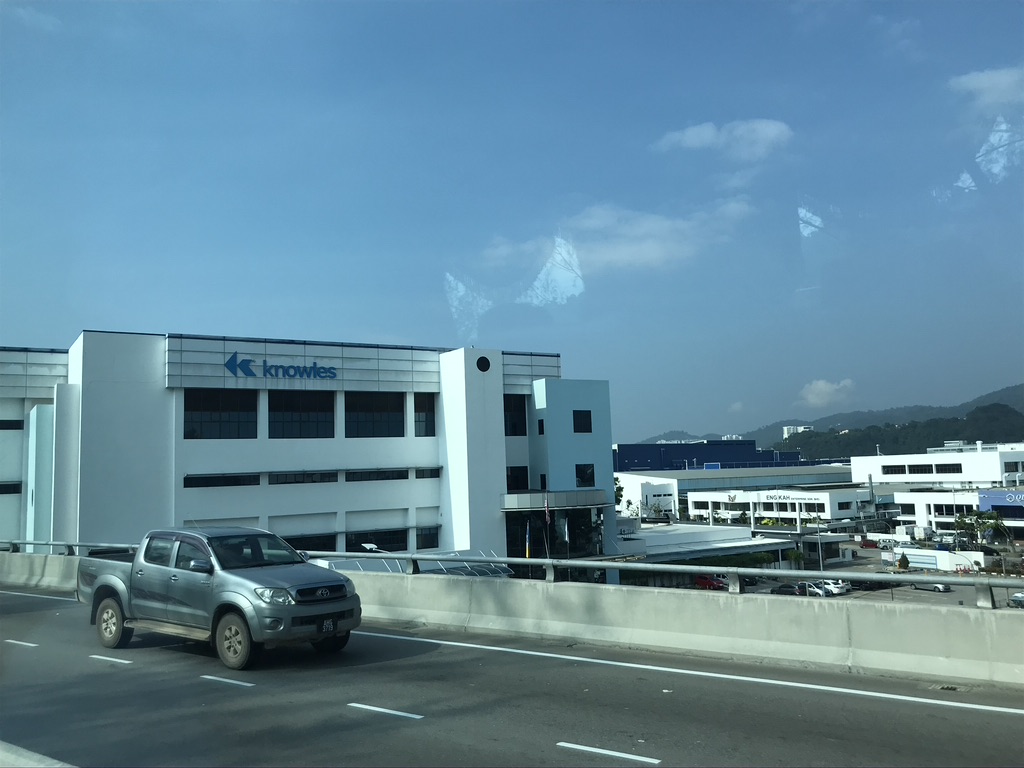 (Mirjam Schäfer, IT-Produktionsstätte südlich von George Town, Penang, Malaysia, Lizenz: CC BY-ND 4.0)
(Mirjam Schäfer, IT-Produktionsstätte südlich von George Town, Penang, Malaysia, Lizenz: CC BY-ND 4.0)
ZSL-Konzeptionsgruppe Geographie
[Speaker Notes: Modernes, von der internationalen Arbeitsteilung und der Globalisierung geprägtes Malaysia:Produktionsstätten im Bereich IT südlich von George Town, Penang, Malaysia]
3.5.2.6(2) Die Veränderung der Raumstrukturen in ausgewählten Wirtschaftsregionen als Ergebnis wirtschaftlichen Handelns im Globalisierungsprozess erklären
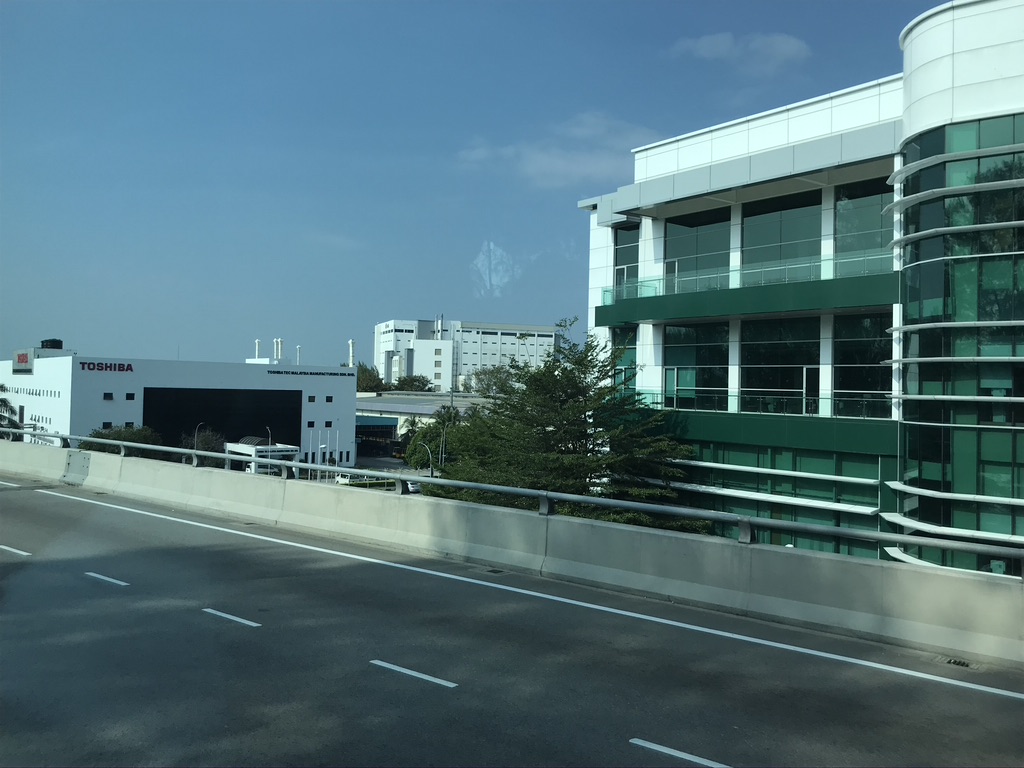 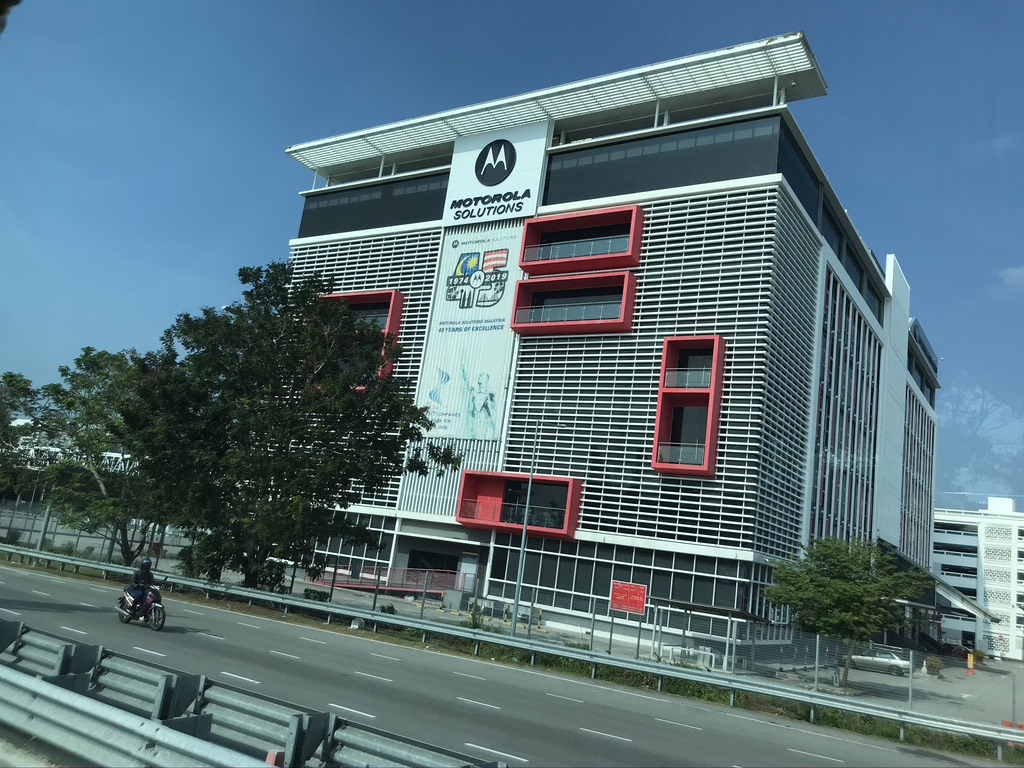 (Mirjam Schäfer, IT-Produktionsstätte südlich von George Town, Penang, Malaysia, Lizenz: CC BY-ND 4.0)
(Mirjam Schäfer, IT-Produktionsstätte südlich von George Town, Penang, Malaysia, Lizenz: CC BY-ND 4.0)
ZSL-Konzeptionsgruppe Geographie
3.5.2.6(2) Die Veränderung der Raumstrukturen in ausgewählten Wirtschaftsregionen als Ergebnis wirtschaftlichen Handelns im Globalisierungsprozess erklären
Foto „traditionelles Penang“
Foto „modernes Penang“
(https://dokbuamalaysia.blogspot.com/2018/01/weltkulturerbe-george-town-die.html, 02.12.2020])
(https://de.wikipedia.org/wiki/George_Town_(Penang)#/media/Datei:Georgetown_Penang_1.jpg, 02.12.2020])
ZSL-Konzeptionsgruppe Geographie
[Speaker Notes: George Town, Penang, Malaysia]
3.5.2.6(2) Die Veränderung der Raumstrukturen in ausgewählten Wirtschaftsregionen als Ergebnis wirtschaftlichen Handelns im Globalisierungsprozess erklären
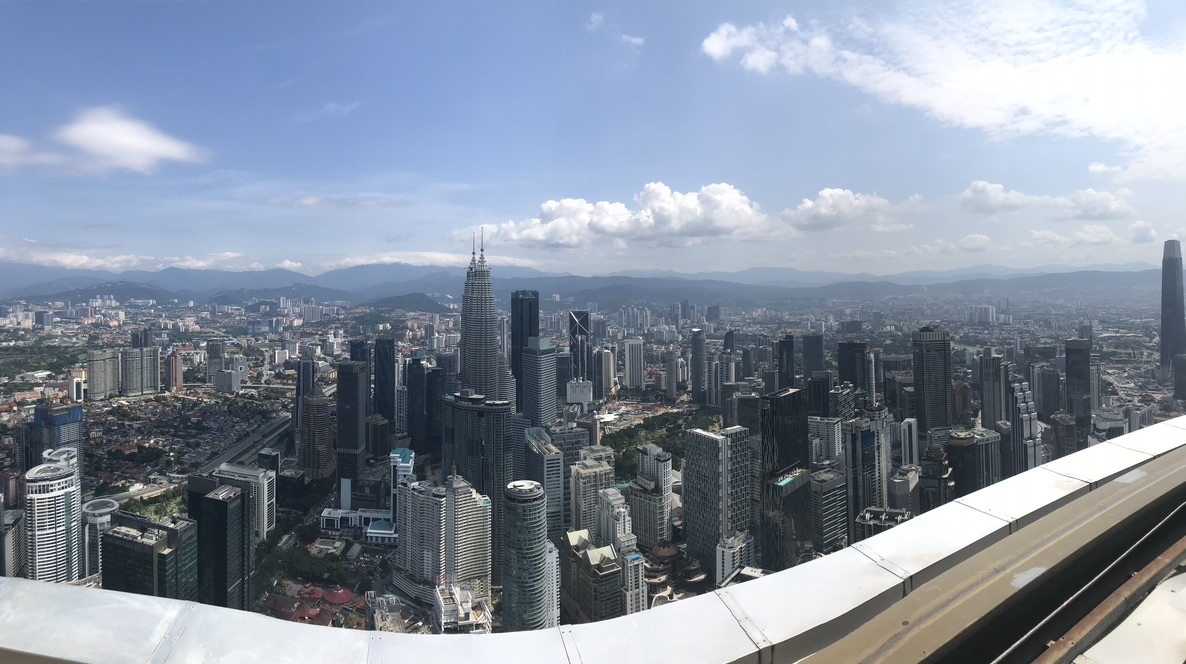 (Mirjam Schäfer, Downtown Kuala Lumpur, Lizenz: CC BY-ND 4.0)
ZSL-Konzeptionsgruppe Geographie
[Speaker Notes: Modernes, von der internationalen Arbeitsteilung und der Globalisierung geprägtes Malaysia:Kuala Lumpur]
3.5.2.6(2) Die Veränderung der Raumstrukturen in ausgewählten Wirtschaftsregionen als Ergebnis wirtschaftlichen Handelns im Globalisierungsprozess erklären
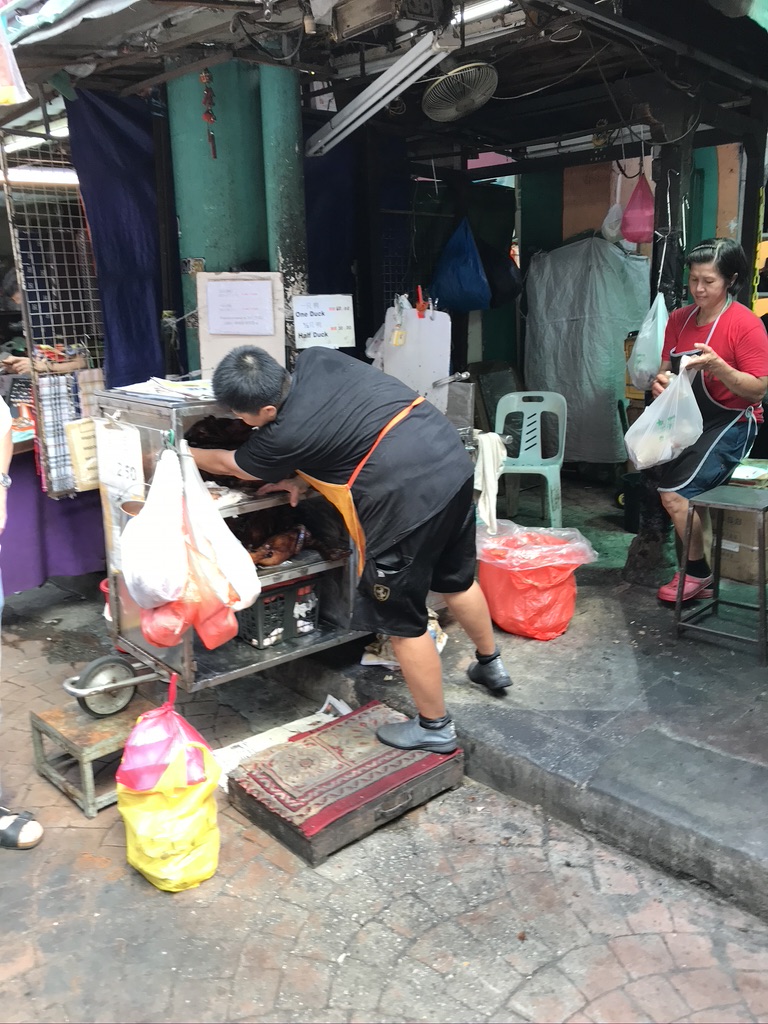 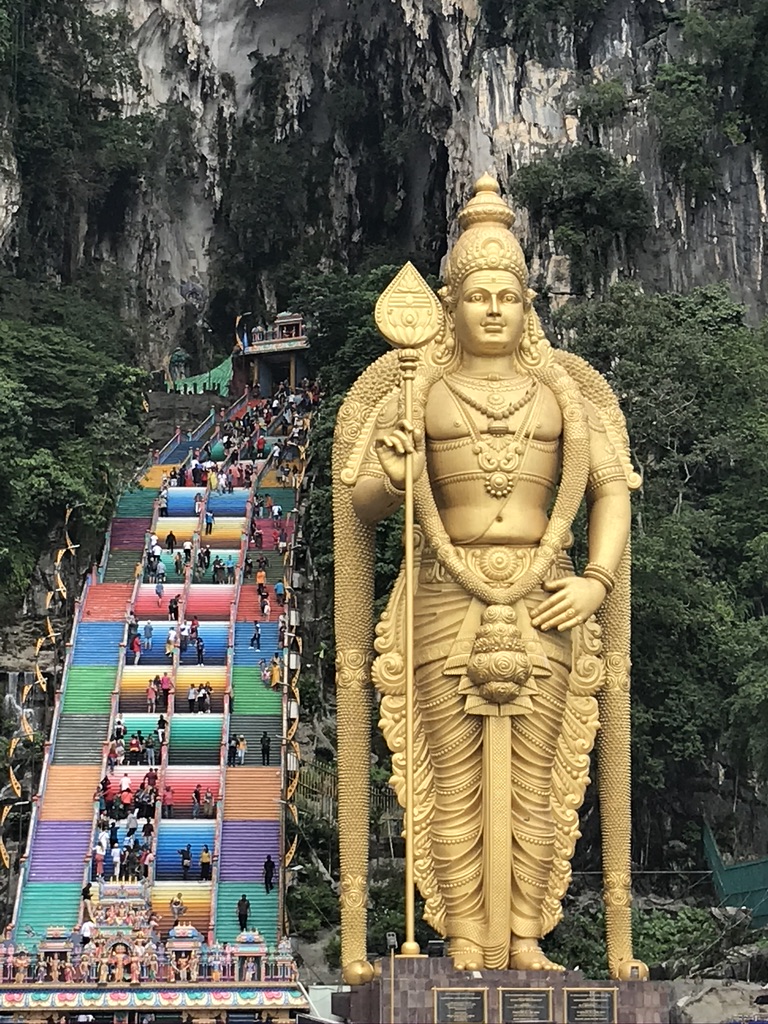 (Mirjam Schäfer, Batu Caves, Kuala Lumpur, Lizenz: CC BY-ND 4.0)
(Mirjam Schäfer, Petaling Street Market, Kuala Lumpur, Lizenz: CC BY-ND 4.0)
ZSL-Konzeptionsgruppe Geographie
[Speaker Notes: Traditionelles Malaysia:
Petaling Street Market, Kuala Lumpur, Malaysia
Batu Caves, Kuala Lumpur, Malaysia]
3.5.2.6(2) Die Veränderung der Raumstrukturen in ausgewählten Wirtschaftsregionen als Ergebnis wirtschaftlichen Handelns im Globalisierungsprozess erklären
3.5.2.6(2) Die Veränderung der Raumstrukturen in ausgewählten Wirtschaftsregionen als Ergebnis wirtschaftlichen Handelns im Globalisierungsprozess erklären
DS 2: Freier Handel weltweit – Vorteil oder Hemmschuh für globales
          wirtschaftliches Handeln?
                   (Protektionismus, Freihandel, Freihandelszone)
ZSL-Konzeptionsgruppe Geographie
Stundenimpuls
[Speaker Notes: Für die DS 2 liegt kein komplett ausgearbeiteter Unterrichtsentwurf vor, nur diese Folie mit Anregungen zur Umsetzung und Hinweise auf Material.]
3.5.2.6(2) Die Veränderung der Raumstrukturen in ausgewählten Wirtschaftsregionen als Ergebnis wirtschaftlichen Handelns im Globalisierungsprozess erklären
3.5.2.6(2) Die Veränderung der Raumstrukturen in ausgewählten Wirtschaftsregionen als Ergebnis wirtschaftlichen Handelns im Globalisierungsprozess erklären
DS 3 + 4: Unternehmerische Standortwahl in Zeiten der Globalisierung
(Standortfaktor)
ZSL-Konzeptionsgruppe Geographie
Gestaltungsvorschlag
3.5.2.6(2) Die Veränderung der Raumstrukturen in ausgewählten Wirtschaftsregionen als Ergebnis wirtschaftlichen Handelns im Globalisierungsprozess erklären
Material
„Raumstrukturen_DS3_P1_Einstieg“
ZSL-Konzeptionsgruppe Geographie
Veränderung der Raumstrukturen in ausgewählten Wirtschaftsregionen als Ergebnis wirtschaftlichen Handelns im Globalisierungsprozess
Einstieg in die Doppelstunde 3
„Unternehmerische Standortwahl in Zeiten der Globalisierung“
(siehe Unterrichtsentwurf)
3.5.2.6(2) Die Veränderung der Raumstrukturen in ausgewählten Wirtschaftsregionen als Ergebnis wirtschaftlichen Handelns im Globalisierungsprozess erklären
Lend me your eyes!
Arbeitet paarweise zusammen.
Jeweils ein Partner dreht sich mit dem Rücken zur Projektionsfläche.
Nun wird ein (kontrastives) Bild, etc. gezeigt.
Die Schülerin / Der Schüler mit dem Blick zur Projektionsfläche beschreibt seinem Partner das Bild (Zeit: 1 Minute)
Nun werden die Positionen getauscht und im Anschluss ein neues Bild, etc. gezeigt, das wiederum von dem Partner beschrieben wird (Zeit: 1 Minute)
Nun ist nichts mehr zu sehen. Die Teams versuchen nun, den Bildern ein gemeinsames Thema zuzuordnen.
Nun werden allen beide Bilder, etc. gezeigt.
ZSL-Konzeptionsgruppe Geographie
[Speaker Notes: Je nach Publikum die Methode nochmals kurz vorstellen (ggf. Teilnehmer fragen), ansonsten nicht lange auf dieser Folie verweilen]
Karte von Apple Park und näherer Umgebung, Cupertino (Satellit)
(https://goo.gl/maps/33VEzbSX3qLzSt3ZA [03.12.2020])
ZSL-Konzeptionsgruppe Geographie
[Speaker Notes: Bild für Partner 1


Hintergrundinfo für die Lehrkraft:
Das Bild zeigt Apple Park und nähere Umgebung in Cupertino (Kalifornien, USA) im Jahr 2020

Bildquelle: Google Maps; alternativ: Apple Maps]
ZSL-Konzeptionsgruppe Geographie
Karte von Cupertino im Jahr 1948 (Satellit)
Luftbild der Glendenning Barn
(https://www.mercurynews.com/2014/12/26/apple-to-save-historic-barn-on-site-of-new-cupertino-campus/, 03.12.2020)
(http://digitalcollections.ucsc.edu/digital/collection/p16019coll5/id/282/rec/1, 03.12.2020)
ZSL-Konzeptionsgruppe Geographie
[Speaker Notes: Bild für Partner 2


Hintergrundinfo für die Lehrkraft:
Das Bild links zeigt Cupertino 1948 (http://digitalcollections.ucsc.edu/digital/collection/p16019coll5/id/282/rec/1, 03.12.2020)
undated photo of the Glendenning Barn, which still sits on the Cupertino poperty on which Apple built its new headquarters. The barn is one of the tangible memories on the land that holds strong ties to the valley's agricultural past.(https://www.mercurynews.com/2014/12/26/apple-to-save-historic-barn-on-site-of-new-cupertino-campus/, 03.12.2020)]
Hier das Bild Ihres Partners:
ZSL-Konzeptionsgruppe Geographie
Karte von Apple Park und näherer Umgebung, Cupertino (Satellit)
(https://goo.gl/maps/33VEzbSX3qLzSt3ZA [03.12.2020])
ZSL-Konzeptionsgruppe Geographie
[Speaker Notes: Bild für Partner 1


Hintergrundinfo für die Lehrkraft:
Das Bild zeigt Apple Park und nähere Umgebung in Cupertino (Kalifornien, USA) im Jahr 2020

Bildquelle: Google Maps; alternativ: Apple Maps]
Karte von Cupertino im Jahr 1948 (Satellit)
Luftbild der Glendenning Barn
(https://www.mercurynews.com/2014/12/26/apple-to-save-historic-barn-on-site-of-new-cupertino-campus/, 03.12.2020)
(http://digitalcollections.ucsc.edu/digital/collection/p16019coll5/id/282/rec/1, 03.12.2020)
ZSL-Konzeptionsgruppe Geographie
[Speaker Notes: Bild für Partner 2


Hintergrundinfo für die Lehrkraft:
Das Bild links zeigt Cupertino 1948 (http://digitalcollections.ucsc.edu/digital/collection/p16019coll5/id/282/rec/1, 03.12.2020)
undated photo of the Glendenning Barn, which still sits on the Cupertino poperty on which Apple built its new headquarters. The barn is one of the tangible memories on the land that holds strong ties to the valley's agricultural past.(https://www.mercurynews.com/2014/12/26/apple-to-save-historic-barn-on-site-of-new-cupertino-campus/, 03.12.2020)]
Lend me your eyes!
Thema?
ZSL-Konzeptionsgruppe Geographie
[Speaker Notes: Sollten die SuS an dieser Stelle noch kein Thema gefunden haben (das wäre aufgrund der kontrastiven Bilder gut möglich), könnten die nachfolgenden Folien zur Verortung vorgezogen werden und erst dann wird ein „gemeinsamer Nenner“ gesucht.]
Thema:
Unternehmensansiedlungen verändern Raumstrukturen
ZSL-Konzeptionsgruppe Geographie
Verortung
ZSL-Konzeptionsgruppe Geographie
Karte von Apple Park und näherer Umgebung, Cupertino (Satellit)
„Apple Park“, Cupertino (Kalifornien, USA), 2020
(https://goo.gl/maps/33VEzbSX3qLzSt3ZA [03.12.2020])
ZSL-Konzeptionsgruppe Geographie
[Speaker Notes: Hintergrundinfo für die Lehrkraft:
Das Bild zeigt Apple Park und nähere Umgebung in Cupertino (Kalifornien, USA) im Jahr 2020

Bildquelle: Google Maps; alternativ: Apple Maps]
Karte von Cupertino im Jahr 1948 (Satellit)
Luftbild der Glendenning Barn
Glendenning Barn, Cupertino (Kalifornien, USA)
(https://www.mercurynews.com/2014/12/26/apple-to-save-historic-barn-on-site-of-new-cupertino-campus/, 03.12.2020)
Cupertino (Kalifornien, USA), 1948
(http://digitalcollections.ucsc.edu/digital/collection/p16019coll5/id/282/rec/1, 03.12.2020)
ZSL-Konzeptionsgruppe Geographie
[Speaker Notes: Hintergrundinfo für die Lehrkraft:
Das Bild links zeigt Cupertino 1948 (http://digitalcollections.ucsc.edu/digital/collection/p16019coll5/id/282/rec/1, 03.12.2020)
undated photo of the Glendenning Barn, which still sits on the Cupertino poperty on which Apple built its new headquarters. The barn is one of the tangible memories on the land that holds strong ties to the valley's agricultural past.(https://www.mercurynews.com/2014/12/26/apple-to-save-historic-barn-on-site-of-new-cupertino-campus/, 03.12.2020)]
Verortung Cupertino
ZSL-Konzeptionsgruppe Geographie
Karte vom Silicon Valley
Karte USA
(Google Maps, alternativ: Apple Maps)
(https://upload.wikimedia.org/wikipedia/commons/a/ae/Map_silicon_valley_cities.png [03.12.2020])
[Speaker Notes: Cupertino liegt im Santa Clara Valley, Teil des Silicon Valley, in Kalifornien USA.]
Hintergrundinformation zur Glendenning Barn
ZSL-Konzeptionsgruppe Geographie
Luftbild Glendenning Barn
(https://www.macerkopf.de/2017/05/31/apple-park-neues-drohnen-video/, 03.12.2020)
ZSL-Konzeptionsgruppe Geographie
[Speaker Notes: Die alte „Glendenning Barn“ (gebaut 1916) wird beim Bau zwischen 2013 und 2017 in den Apple Park integriert, um an die ursprüngliche Nutzung des Santa Clara Valleys zu dokumentieren: Obstbau mit Äpfeln, Pfirsichen, Aprikosen, Kirschen oder auch Walnüssen und Mandeln.

Auf dem Gelände, auf dem Apple das Raumschiff gebaut hat, stand eine alte Scheune aus dem Jahr 1916. Die sogenannte Glendenning Barn wurde nach dem Bauern Robert Glendenning benannt, der sich 1850 im Silicon Valley niedergelassen hatte. Genau wie alle anderen Gebäude auf dem wurde auch die Glendenning Barn entfernt. Der Unterschied bei der Scheune ist allerdings der, dass Apple den Abbau der Scheune fein säuberlich dokumentiert und sämtliche Planken, Nägel etc. aufgehoben hat, um die Scheune wieder aufzubauen. Für den Fall, dass das verwendete Holz beschädigt wird, hält Apple Original Redwood-Holz als Ersatz vor.]
Schrägluftbild von Apple Park und näherer Umgebung, inklusive Verortung der Glendenning Barn (Satellit)
(https://goo.gl/maps/33VEzbSX3qLzSt3ZA [03.12.2020])
ZSL-Konzeptionsgruppe Geographie
[Speaker Notes: Bildquelle: Google Maps; alternativ: Apple Maps]
3.5.2.6(2) Die Veränderung der Raumstrukturen in ausgewählten Wirtschaftsregionen als Ergebnis wirtschaftlichen Handelns im Globalisierungsprozess erklären
DS 3 + 4: Unternehmerische Standortwahl in Zeiten der Globalisierung
(Standortfaktor)
ZSL-Konzeptionsgruppe Geographie
Gestaltungsvorschlag
3.5.2.6(2) Die Veränderung der Raumstrukturen in ausgewählten Wirtschaftsregionen als Ergebnis wirtschaftlichen Handelns im Globalisierungsprozess erklären
Material „Raumstrukturen_DS3_AB1_Erarbeitung1“
ZSL-Konzeptionsgruppe Geographie
3.5.2.6(2) Die Veränderung der Raumstrukturen in ausgewählten Wirtschaftsregionen als Ergebnis wirtschaftlichen Handelns im Globalisierungsprozess erklären
Standortfaktoren und Standortentscheidungen
am Beispiel Apple, Cupertino
 
 
 
Apple wurde 1976 als Garagenfirma in Los Altos gegründet und verlagerte 1977 seinen Standort nach Cupertino. Beurteilen Sie mit Hilfe von M1 bis M3 und geeigneter Atlaskarten, ob dies im eine sinnvolle Entscheidung war.
Vergleichen Sie anhand der von Ihnen mit fünf geeigneten Indikatoren aus M4 ergänzten Analysespinne (M5) die Eignung des Standortes Cupertino mit dem Standort Austin aus der Sicht eines Unternehmens der IT-Branche.
ZSL-Konzeptionsgruppe Geographie
[Speaker Notes: Der besseren Lesbarkeit halber hier die Arbeitsaufträge des Arbeitsblattes. Die Materialien folgen auf den nächsten Folien.]
3.5.2.6(2) Die Veränderung der Raumstrukturen in ausgewählten Wirtschaftsregionen als Ergebnis wirtschaftlichen Handelns im Globalisierungsprozess erklären
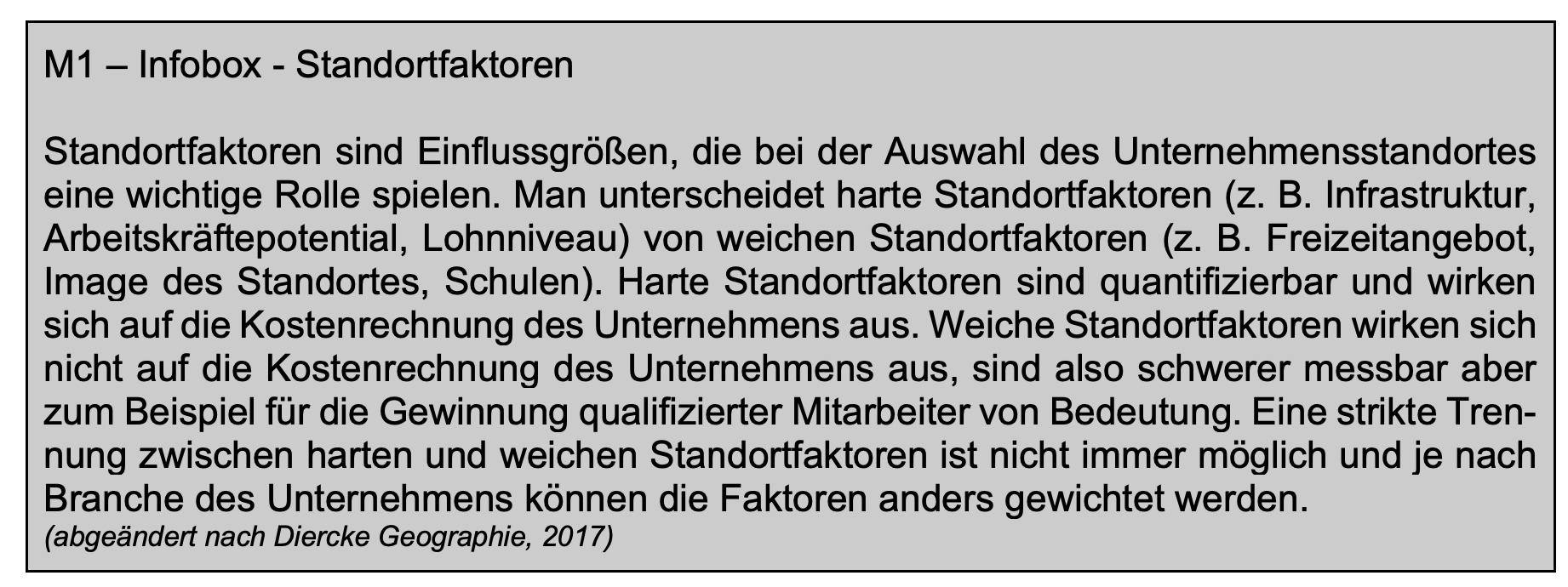 Screenshot von M2 des Arbeitsblattes „Raumstrukturen_DS3_AB1_Erarbeitung1“
ZSL-Konzeptionsgruppe Geographie
[Speaker Notes: Die Materialien der Arbeitsblätter werden hier gezeigt, um einen Einblick zu gewährleisten. Es wird aber darauf hingewiesen, dass ein detailliertes Lesen der Arbeitsmaterialien hier nicht vorgesehen ist. Die Materialien bitte zu Hause in Ruhe selbst anschauen und ggf. für den eigenen Unterricht adaptieren.

ggf. kurz wesentliche Inhalte schildern]
3.5.2.6(2) Die Veränderung der Raumstrukturen in ausgewählten Wirtschaftsregionen als Ergebnis wirtschaftlichen Handelns im Globalisierungsprozess erklären
Screenshot von M3 des Arbeitsblattes „Raumstrukturen_DS3_AB1_Erarbeitung1“
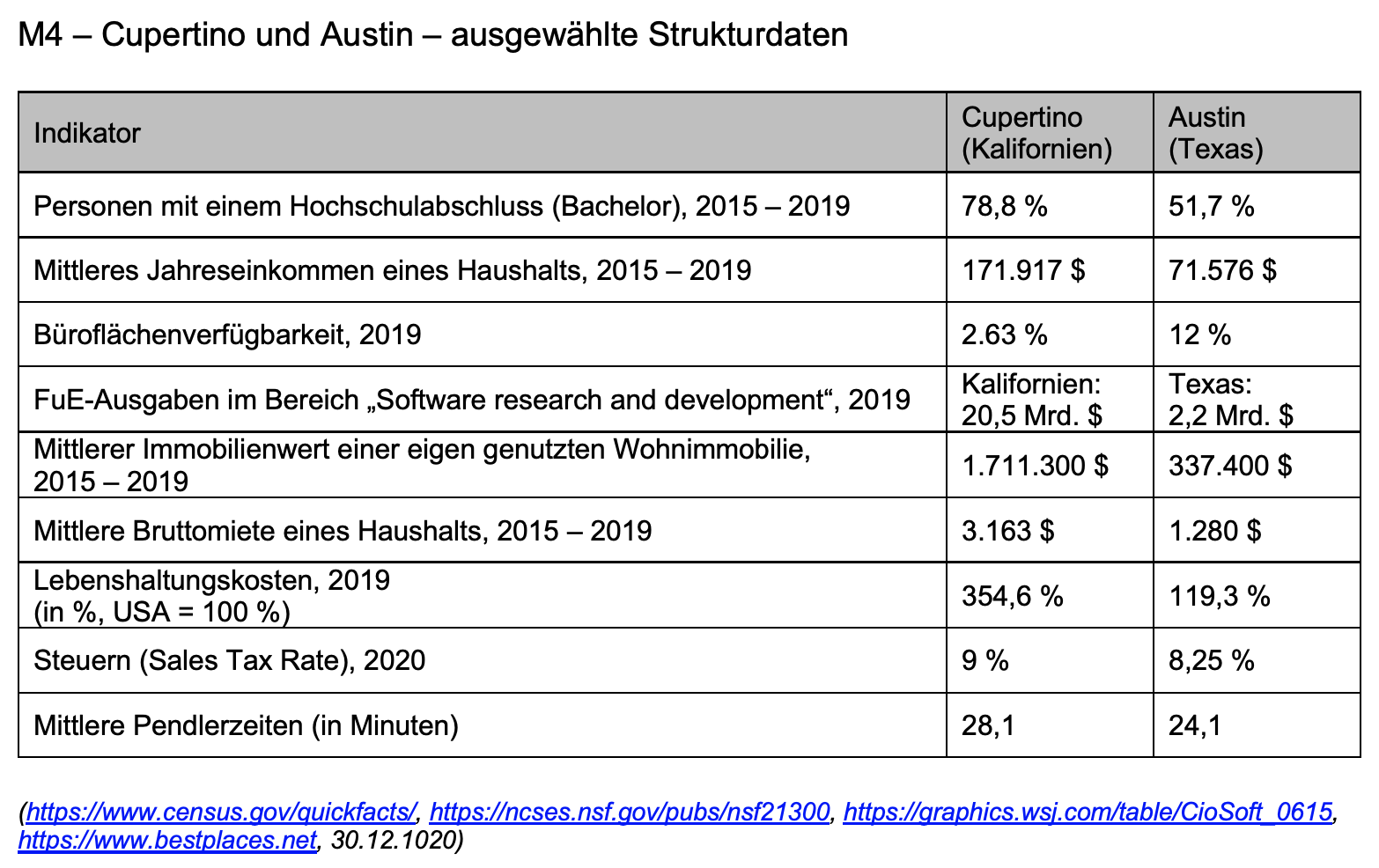 ZSL-Konzeptionsgruppe Geographie
[Speaker Notes: Die Materialien der Arbeitsblätter werden hier gezeigt, um einen Einblick zu gewährleisten. Es wird aber darauf hingewiesen, dass ein detailliertes Lesen der Arbeitsmaterialien hier nicht vorgesehen ist. Die Materialien bitte zu Hause in Ruhe selbst anschauen und ggf. für den eigenen Unterricht adaptieren.

ggf. kurz wesentliche Inhalte schildern]
3.5.2.6(2) Die Veränderung der Raumstrukturen in ausgewählten Wirtschaftsregionen als Ergebnis wirtschaftlichen Handelns im Globalisierungsprozess erklären
DS 3 + 4: Unternehmerische Standortwahl in Zeiten der Globalisierung
(Standortfaktor)
ZSL-Konzeptionsgruppe Geographie
Gestaltungsvorschlag
3.5.2.6(2) Die Veränderung der Raumstrukturen in ausgewählten Wirtschaftsregionen als Ergebnis wirtschaftlichen Handelns im Globalisierungsprozess erklären
Material „Raumstrukturen_DS3_P3_Erarbeitung2“
ZSL-Konzeptionsgruppe Geographie
Veränderung der Raumstrukturen in ausgewählten Wirtschaftsregionen als Ergebnis wirtschaftlichen Handelns im Globalisierungsprozess
Material zur Erarbeitung 2, Doppelstunde 3
„Unternehmerische Standortwahl in Zeiten der Globalisierung“
(siehe Unterrichtsentwurf)
Elon Musk über den Standort Silicon Valley, Dezember 2020
Foto von Elon Musk
"Ja, ich bin nach Texas umgezogen.“
„Sie denken, sie haben den Erfolg gepachtet.“
„Neben den geschäftlichen Gründen hat auch das Votum der Mitarbeiter den Ausschlag gegeben: Auf die Frage, wo sie am liebsten Leben würden, habe Austin auf der Liste ganz oben gestanden. Also wurde es Austin.“
“Kalifornien ist großartig aber das Silicon Valley und die Gegend
um die Bucht von San Francisco haben zu viel Einfluss auf die Welt."
„Staatliche Vorschriften behindern den Schaffensgeist.“
ZSL-Konzeptionsgruppe Geographie
[Speaker Notes: Textquellen:
https://www.handelsblatt.com/unternehmen/management/techbranche-tesla-chef-musk-bricht-mit-dem-silicon-valley-sie-denken-sie-haben-den-erfolg-gepachtet/26701156.html?ticket=ST-23458290-1lGkUzOHgYraV92cTnie-ap6, 02.01.2021
https://www.tagesschau.de/wirtschaft/technologie/tesla-elon-musk-umzug-texas-101.html, 02.01.2021


Bildquelle:
Von Duncan.Hull - Eigenes Werk, CC BY-SA 4.0, https://commons.wikimedia.org/w/index.php?curid=76353307, 30.12.2020]
Karte USA
(https://upload.wikimedia.org/wikipedia/commons/9/92/Map_of_USA_with_state_names_2.svg, 02.01.2021)
ZSL-Konzeptionsgruppe Geographie
[Speaker Notes: Verortung des Umzug vom Silicon Valley nach Austin, Texas]
Ursachen / Gründe für Musks Kritik und Entscheidung?
ZSL-Konzeptionsgruppe Geographie
3.5.2.6(2) Die Veränderung der Raumstrukturen in ausgewählten Wirtschaftsregionen als Ergebnis wirtschaftlichen Handelns im Globalisierungsprozess erklären
Material „Raumstrukturen_DS3_AB2_Erarbeitung2“
ZSL-Konzeptionsgruppe Geographie
3.5.2.6(2) Die Veränderung der Raumstrukturen in ausgewählten Wirtschaftsregionen als Ergebnis wirtschaftlichen Handelns im Globalisierungsprozess erklären
Die Theorie der Kreativen Klasse nach Richard Florida
 
 
 
„Der Schlüssel zu wirtschaftlichem Wachstum liegt nicht nur darin begründet, die Kreative Klasse anzulocken, sondern die zugrunde liegenden Vorteile in kreative wirtschaftliche Resultate in Form von neuen Ideen, neues Hightech-Business und regionales Wachstum umzuwandeln.“ (Richard Florida)
	Überprüfen Sie mit Hilfe von M1 – M4 den Einfluss der Kreativen Klasse auf die wirtschaftliche	Entwicklung der Standorte „Silicon Valley“ und „Silicon Hills.“
ZSL-Konzeptionsgruppe Geographie
[Speaker Notes: Der besseren Lesbarkeit halber hier die Arbeitsaufträge des Arbeitsblattes. Die Materialien folgen auf den nächsten Folien.]
3.5.2.6(2) Die Veränderung der Raumstrukturen in ausgewählten Wirtschaftsregionen als Ergebnis wirtschaftlichen Handelns im Globalisierungsprozess erklären
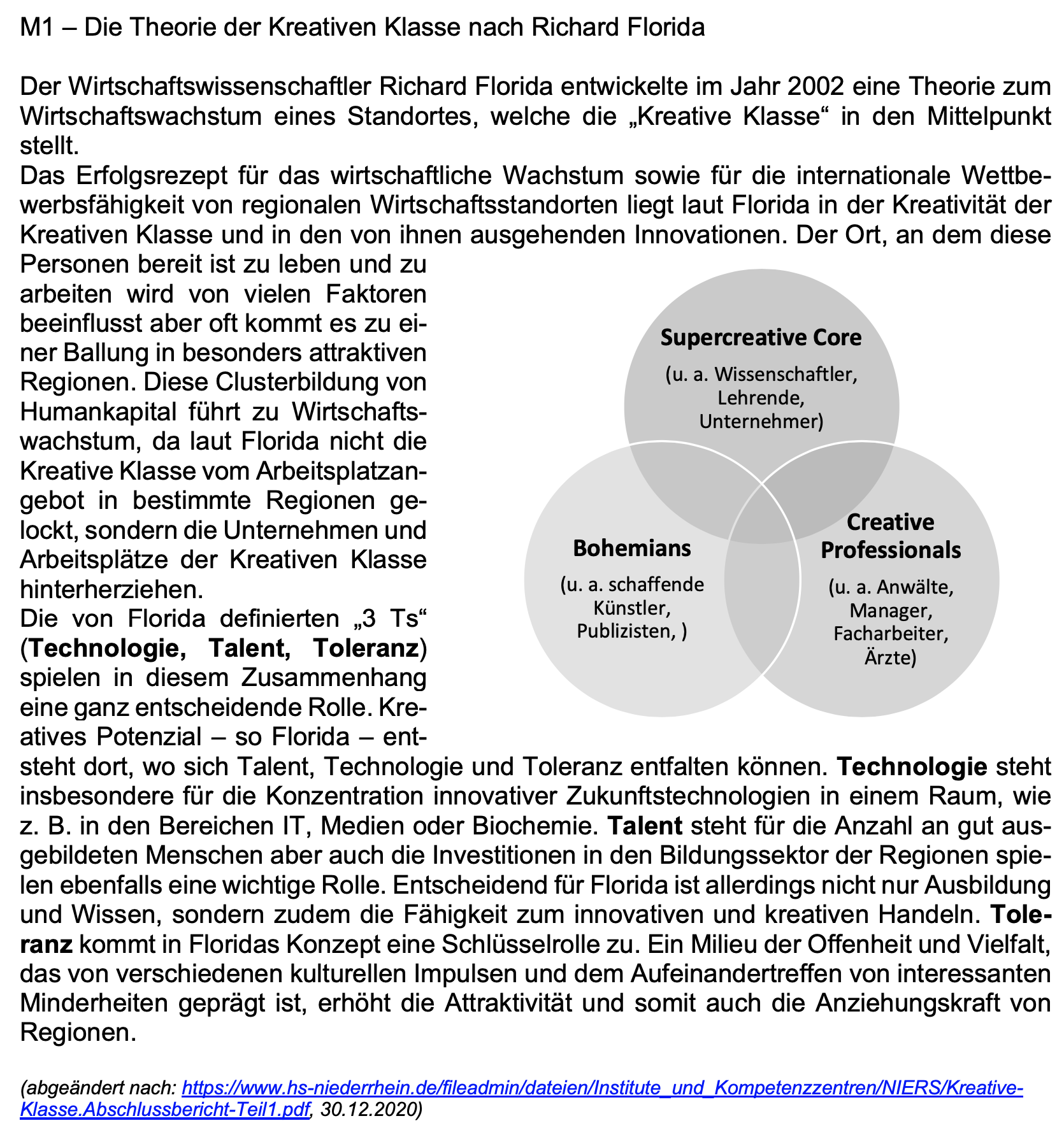 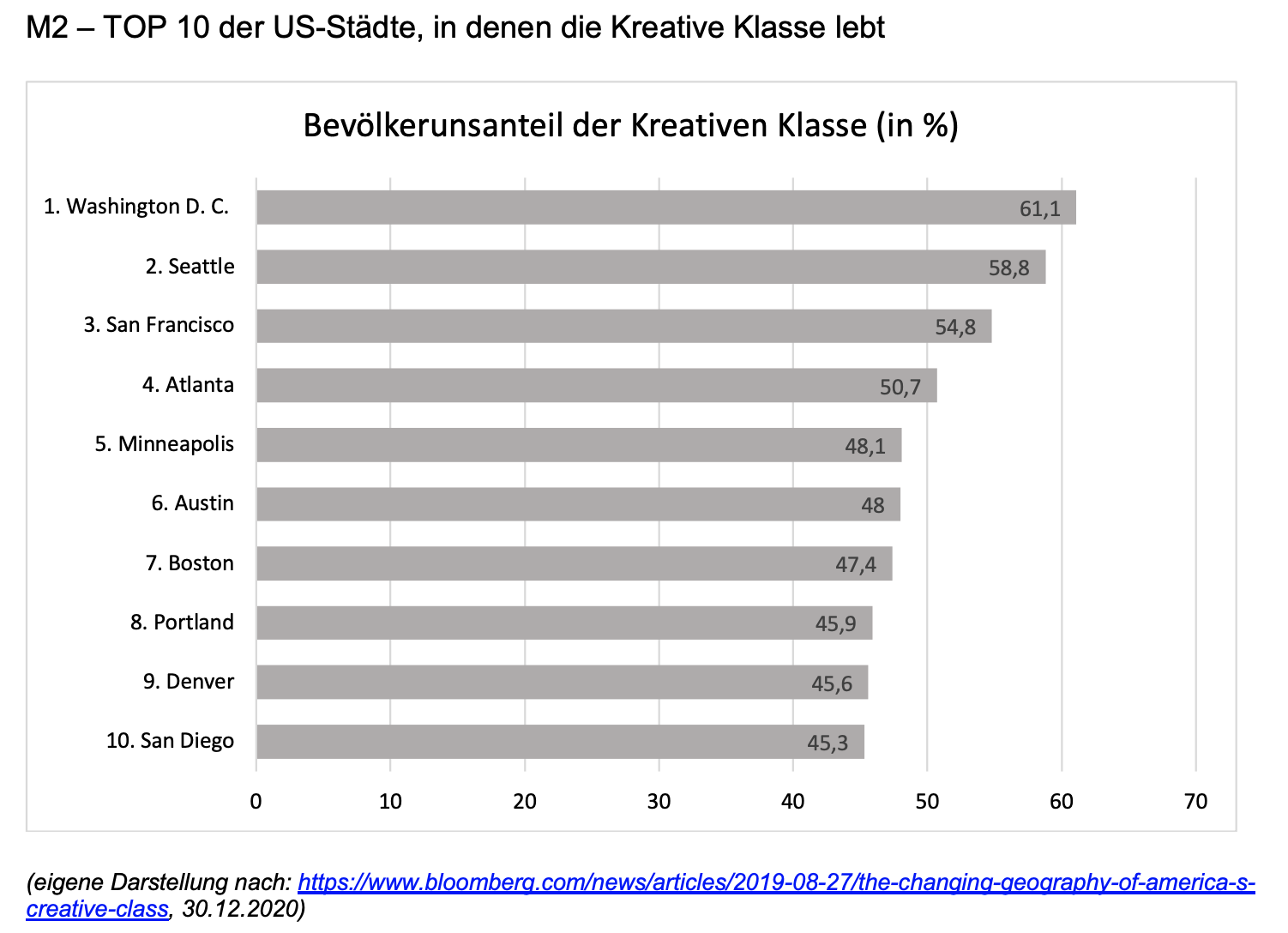 ZSL-Konzeptionsgruppe Geographie
[Speaker Notes: Die Materialien der Arbeitsblätter werden hier gezeigt, um einen Einblick zu gewährleisten. Es wird aber darauf hingewiesen, dass ein detailliertes Lesen der Arbeitsmaterialien hier nicht vorgesehen ist. Die Materialien bitte zu Hause in Ruhe selbst anschauen und ggf. für den eigenen Unterricht adaptieren.

ggf. kurz wesentliche Inhalte schildern]
3.5.2.6(2) Die Veränderung der Raumstrukturen in ausgewählten Wirtschaftsregionen als Ergebnis wirtschaftlichen Handelns im Globalisierungsprozess erklären
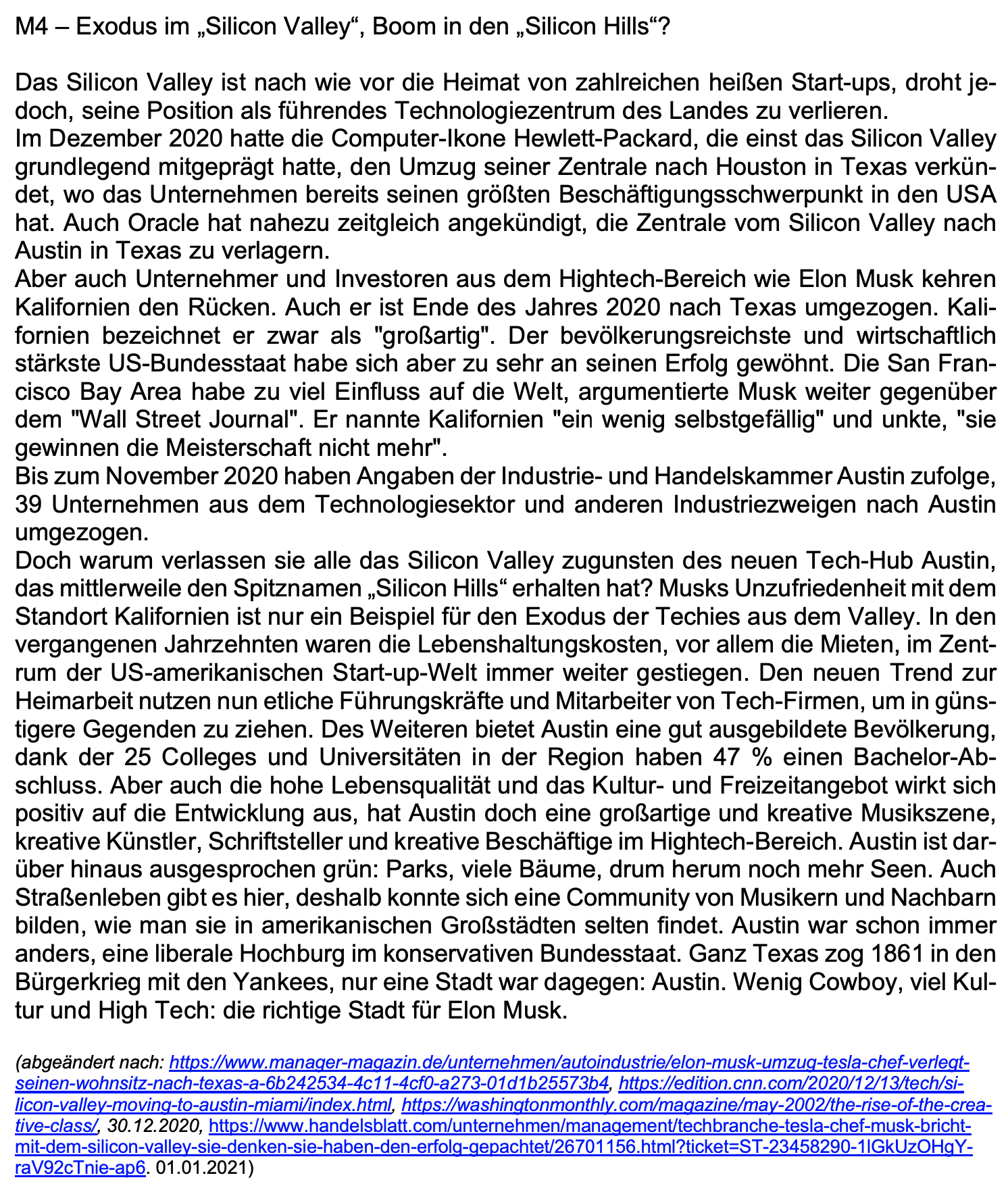 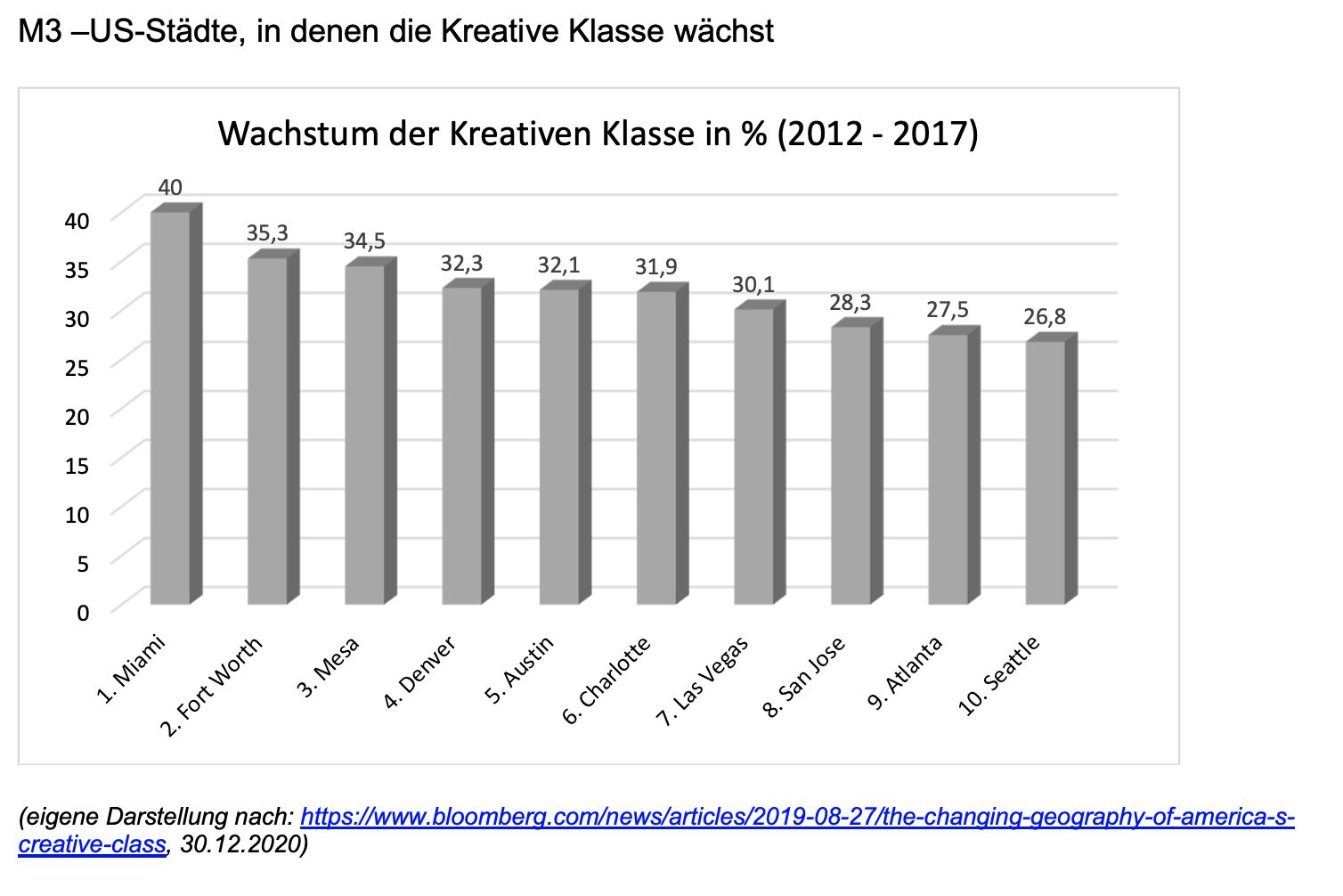 ZSL-Konzeptionsgruppe Geographie
[Speaker Notes: Die Materialien der Arbeitsblätter werden hier gezeigt, um einen Einblick zu gewährleisten. Es wird aber darauf hingewiesen, dass ein detailliertes Lesen der Arbeitsmaterialien hier nicht vorgesehen ist. Die Materialien bitte zu Hause in Ruhe selbst anschauen und ggf. für den eigenen Unterricht adaptieren.

ggf. kurz wesentliche Inhalte schildern]
3.5.2.6(2) Die Veränderung der Raumstrukturen in ausgewählten Wirtschaftsregionen als Ergebnis wirtschaftlichen Handelns im Globalisierungsprozess erklären
DS 3 + 4: Unternehmerische Standortwahl in Zeiten der Globalisierung
(Standortfaktor)
ZSL-Konzeptionsgruppe Geographie
Gestaltungsvorschlag
3.5.2.6(2) Die Veränderung der Raumstrukturen in ausgewählten Wirtschaftsregionen als Ergebnis wirtschaftlichen Handelns im Globalisierungsprozess erklären
Material „Raumstrukturen_DS3_AB3_Vertiefung2“
ZSL-Konzeptionsgruppe Geographie
3.5.2.6(2) Die Veränderung der Raumstrukturen in ausgewählten Wirtschaftsregionen als Ergebnis wirtschaftlichen Handelns im Globalisierungsprozess erklären
Raumstrukturen Cupertino
 
 
1.	Arbeiten Sie mit Hilfe des GIS der Stadt Cupertino, den weiteren Links und M1 aktuelle
	Raumstrukturen und den Strukturwandel der Stadt Cupertino heraus.
 
Startseite GIS Cupertino:https://www.cupertino.org/online-services/open-government-data/city-maps
Karte Landnutzung GIS Cupertino:https://www.cupertino.org/home/showdocument?id=13148
weitere nützliche Karten GIS Cupertino:https://www.cupertino.org/online-services/open-government-data/city-maps/web-maps-and-applications
Interaktive Karte des Silicon Valley:https://siliconvalleymap.org
ZSL-Konzeptionsgruppe Geographie
[Speaker Notes: Der besseren Lesbarkeit halber hier die Arbeitsaufträge des Arbeitsblattes. Die Materialien folgen auf den nächsten Folien.]
3.5.2.6(2) Die Veränderung der Raumstrukturen in ausgewählten Wirtschaftsregionen als Ergebnis wirtschaftlichen Handelns im Globalisierungsprozess erklären
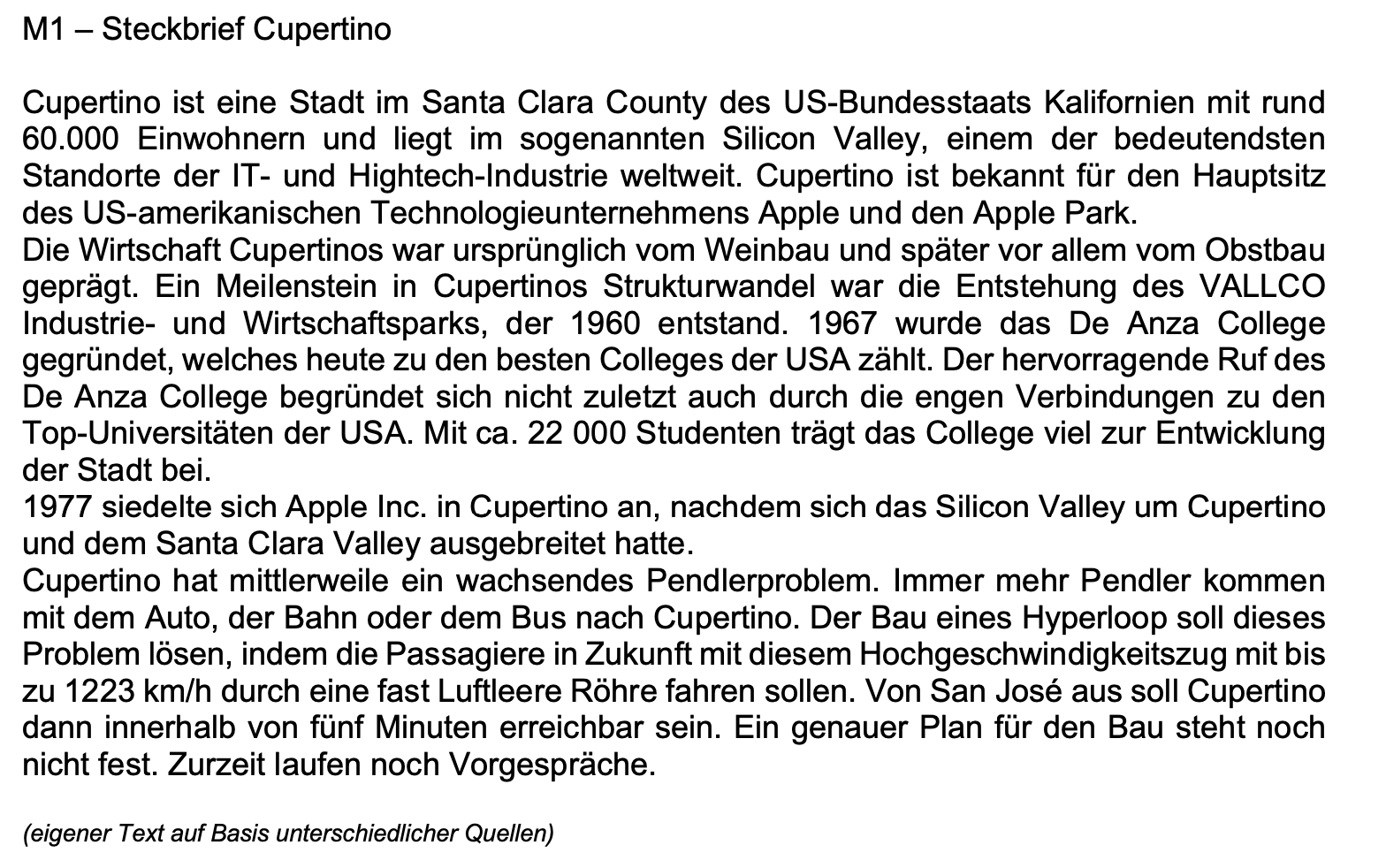 ZSL-Konzeptionsgruppe Geographie
[Speaker Notes: Die Materialien der Arbeitsblätter werden hier gezeigt, um einen Einblick zu gewährleisten. Es wird aber darauf hingewiesen, dass ein detailliertes Lesen der Arbeitsmaterialien hier nicht vorgesehen ist. Die Materialien bitte zu Hause in Ruhe selbst anschauen und ggf. für den eigenen Unterricht adaptieren.

ggf. kurz wesentliche Inhalte schildern]
3.5.2.6(2) Die Veränderung der Raumstrukturen in ausgewählten Wirtschaftsregionen als Ergebnis wirtschaftlichen Handelns im Globalisierungsprozess erklären
DS 3 + 4: Unternehmerische Standortwahl in Zeiten der Globalisierung
(Standortfaktor)
ZSL-Konzeptionsgruppe Geographie
Gestaltungsvorschlag
3.5.2.6(2) Die Veränderung der Raumstrukturen in ausgewählten Wirtschaftsregionen als Ergebnis wirtschaftlichen Handelns im Globalisierungsprozess erklären
3.5.2.6(2) Die Veränderung der Raumstrukturen in ausgewählten Wirtschaftsregionen als Ergebnis wirtschaftlichen Handelns im Globalisierungsprozess erklären
DS 5 – Global Player Apple im Prozess der Globalisierung
(Global Player, internationale Arbeitsteilung, Kommunikationstechnologie)
ZSL-Konzeptionsgruppe Geographie
Stundenimpuls
3.5.2.6(2) Die Veränderung der Raumstrukturen in ausgewählten Wirtschaftsregionen als Ergebnis wirtschaftlichen Handelns im Globalisierungsprozess erklären
Ideen zur Umsetzung der Vertiefung „internationale Arbeitsteilung am Bespiel Apple“
ZSL-Konzeptionsgruppe Geographie
[Speaker Notes: Hier ein kurzer Einblick in die vorgeschlagenen digitalen Materialien --> weiter mit der nächsten Folie]
3.5.2.6(2) Die Veränderung der Raumstrukturen in ausgewählten Wirtschaftsregionen als Ergebnis wirtschaftlichen Handelns im Globalisierungsprozess erklären
Screenshot „teacheconomy“
(https://www.teacheconomy.de/unterrichtsmaterial/wirtschaftliche-globalisierung/internationale-arbeitsteilung/, 02.12.2020)
ZSL-Konzeptionsgruppe Geographie
[Speaker Notes: Screenshot von „teacheconomy“ (Materialempfehlung); Grafik ist verlinkt. Hier auf ggf. Website gehen und zeigen]
3.5.2.6(2) Die Veränderung der Raumstrukturen in ausgewählten Wirtschaftsregionen als Ergebnis wirtschaftlichen Handelns im Globalisierungsprozess erklären
Karte „Wertschöpfungsketten“
(https://www.welt-sichten.org/artikel/37356/die-welt-der-lieferketten, 02.12.2020)
ZSL-Konzeptionsgruppe Geographie
[Speaker Notes: Der Artikel „Die Welt der Lieferketten“, aus dem diese Grafik entnommen ist, ist an sich auch eine gute Quelle zur Erarbeitung des Aspekts „internationalen Arbeitsteilung am Beispiel Apple“. Er zeigt das Thema am Beispiel Apple auf und beinhaltet weitere zum Thema passende Grafiken.]
3.5.2.6(2) Die Veränderung der Raumstrukturen in ausgewählten Wirtschaftsregionen als Ergebnis wirtschaftlichen Handelns im Globalisierungsprozess erklären
Apple bzw. sein Zulieferer Foxconn will die Produktion in Vietnam ausweiten:
https://www.apple.com/supplier-responsibility/pdf/Apple-Supplier-List.pdf
https://www.japantimes.co.jp/news/2020/10/25/business/apple-supply-chain-vietnam/
https://www.heise.de/news/Apple-verlagert-angeblich-weitere-Teile-der-Fertigung-von-China-nach-Vietnam-4971932.html
https://e.vnexpress.net/news/business/companies/foxconn-says-vietnam-is-biggest-manufacturing-hub-in-southeast-asia-4120700.html
https://www.reuters.com/article/uk-foxconn-vietnam-apple-exclusive/exclusive-foxconn-to-shift-some-apple-production-to-vietnam-to-minimise-china-risk-idUKKBN2860XN
https://www.maclife.de/news/ipads-kommen-kuendigt-teilweise-vietnam-100118090.html
ZSL-Konzeptionsgruppe Geographie
[Speaker Notes: Das ist die neueste Entwicklung, die Ende November 2020 bekannt wurde. Hier einige Links dazu.]
3.5.2.6(2) Die Veränderung der Raumstrukturen in ausgewählten Wirtschaftsregionen als Ergebnis wirtschaftlichen Handelns im Globalisierungsprozess erklären
3.5.2.6(2) Die Veränderung der Raumstrukturen in ausgewählten Wirtschaftsregionen als Ergebnis wirtschaftlichen Handelns im Globalisierungsprozess erklären
DS 6 + 7: Wirtschaftsregion und Global City Chicago im Wandel der Zeit
(Global City)
ZSL-Konzeptionsgruppe Geographie
Stundenimpuls
[Speaker Notes: Grund / Rechtfertigung für Chicago: 
es muss eine Global City sein und darüber hinaus muss eine starke Veränderung am Raum erkennbar sein - dies ist bei Chicago gegeben (siehe Leitfrage)
roter Faden USA wäre gegeben
laut BP müssen in dieser Einheit mindestens 2 Wirtschaftsregionen beinhaltet sein
Chicago auch Fallbeispiel bei Thema Stadt im Diercke Basisband für die Kursstufe]
3.5.2.6(2) Die Veränderung der Raumstrukturen in ausgewählten Wirtschaftsregionen als Ergebnis wirtschaftlichen Handelns im Globalisierungsprozess erklären
3.5.2.6(2) Die Veränderung der Raumstrukturen in ausgewählten Wirtschaftsregionen als Ergebnis wirtschaftlichen Handelns im Globalisierungsprozess erklären
DS 8: Das neue Asien-Pazifik-Abkommen RCEP – gefährdet das größte
          Freihandelsabkommen der Welt den Standort Silicon Valley?
                        (Protektionismus, Freihandel, Freihandelszone)
ZSL-Konzeptionsgruppe Geographie
Gestaltungsvorschlag
[Speaker Notes: In DS 8 liegt der Fokus auf

der Methodenkompetenz, genauer gesagt auf dem Erstellen von Präsentationen und dem Präsentieren von Sachverhalten in freier Rede
und dem Aufgreifen bereits erarbeiteter Sachverhalte (Freihandelszonen, Protektionismus, Apple und seine Zulieferer, vgl. Stunden 2 und 5) an einer aktuellen Entwicklung]
3.5.2.6(2) Die Veränderung der Raumstrukturen in ausgewählten Wirtschaftsregionen als Ergebnis wirtschaftlichen Handelns im Globalisierungsprozess erklären
Material
„Raumstrukturen_DS8_AB1_Einstieg“
ZSL-Konzeptionsgruppe Geographie
3.5.2.6(2) Die Veränderung der Raumstrukturen in ausgewählten Wirtschaftsregionen als Ergebnis wirtschaftlichen Handelns im Globalisierungsprozess erklären
Regional Comprehensive Economic Partnership (RCEP)
   
Erstellen Sie mit Hilfe der Links und M1 eine „One-minute-Presentation“ zur „Regional Comprehensive Economic Partnership (RCEP).
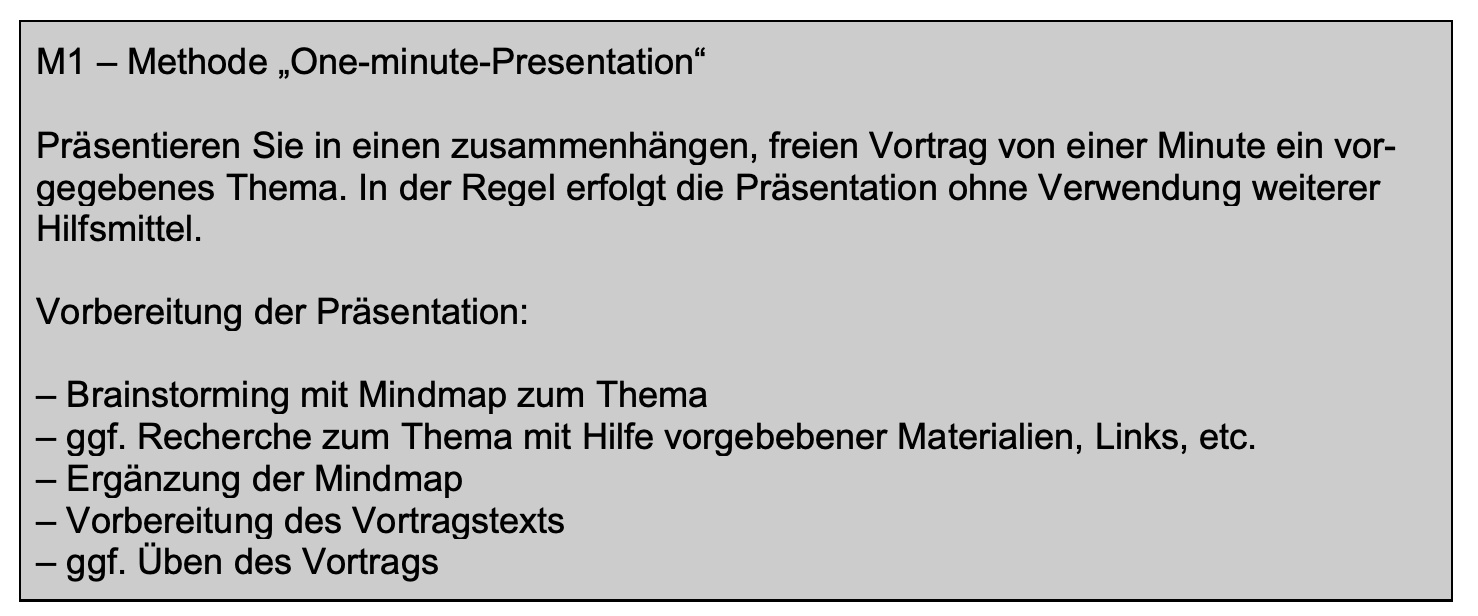 (https://de.statista.com/infografik/23526/ausgewaehlte-freihandelszonen-und-ihr-anteil-am-weltweiten-bruttoinlandsprodukt/, 20.01.2021)
ZSL-Konzeptionsgruppe Geographie
[Speaker Notes: Der besseren Lesbarkeit halber hier die Arbeitsaufträge des Arbeitsblattes.]
3.5.2.6(2) Die Veränderung der Raumstrukturen in ausgewählten Wirtschaftsregionen als Ergebnis wirtschaftlichen Handelns im Globalisierungsprozess erklären
Methode: One-minute-Presentation

SuS präsentieren in einen zusammenhängen, freien Vortrag von einer Minute ein vorgegebenes Thema. In der Regel erfolgt die Präsentation ohne Verwendung weiterer Hilfsmittel. 

Vorbereitung der Präsentation:
Brainstorming mit Mindmap zum Thema
ggf. Recherche zum Thema mit Hilfe vorgebebener Materialien, Links, etc.
Ergänzung der Mindmap
Vorbereitung des Vortragstexts
ggf. Üben des Vortrags
[Speaker Notes: Diese Folie dient einer detaillierteren Vorstellung der Methode „one-minute-presentation“. Kennt das Publikum die Methode schon, kann diese Folie übersprungen oder ausgeblendet werden (einfach kurz bei den Teilnehmerinnen und Teilnehmern abfragen).]
3.5.2.6(2) Die Veränderung der Raumstrukturen in ausgewählten Wirtschaftsregionen als Ergebnis wirtschaftlichen Handelns im Globalisierungsprozess erklären
DS 8: Das neue Asien-Pazifik-Abkommen RCEP – gefährdet das größte
          Freihandelsabkommen der Welt den Standort Silicon Valley?
                        (Protektionismus, Freihandel, Freihandelszone)
ZSL-Konzeptionsgruppe Geographie
Gestaltungsvorschlag
[Speaker Notes: Näheres zur Präsentationstechnik Pecha Kucha auf den nächsten Folien]
3.5.2.6(2) Die Veränderung der Raumstrukturen in ausgewählten Wirtschaftsregionen als Ergebnis wirtschaftlichen Handelns im Globalisierungsprozess erklären
Material „Raumstrukturen_DS8_AB2_Erarbeitung“
ZSL-Konzeptionsgruppe Geographie
3.5.2.6(2) Die Veränderung der Raumstrukturen in ausgewählten Wirtschaftsregionen als Ergebnis wirtschaftlichen Handelns im Globalisierungsprozess erklären
Das neue Asien-Pazifik-Abkommen RCEP – gefährdet das größte Freihandelsabkommen der Welt den Standort Silicon Valley?
 
 
Gruppenarbeit:Erstellen Sie zu der in der Überschrift formulierten Leitfrage und in freier Internetrecherche eine kurze Präsentation entsprechend der Regeln der Präsentationstechnik „Pecha Kucha“ (M1).
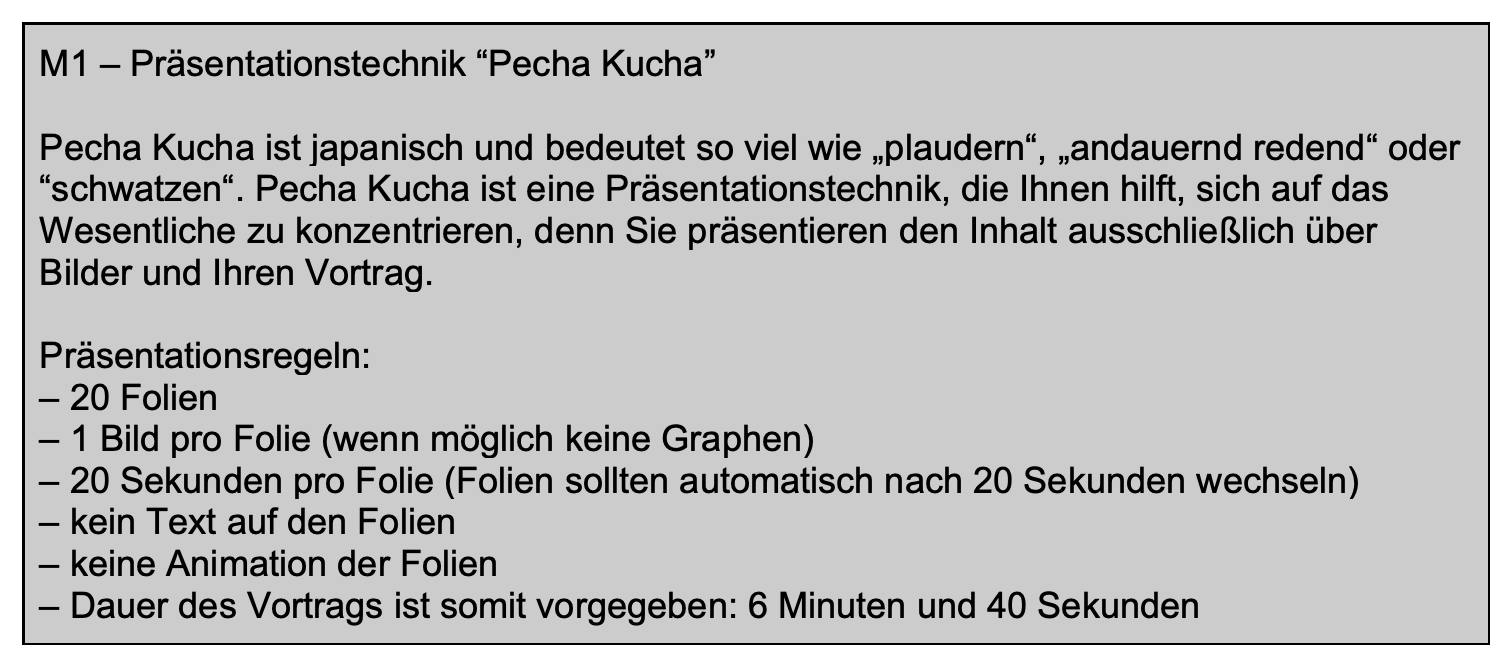 ZSL-Konzeptionsgruppe Geographie
[Speaker Notes: Der besseren Lesbarkeit halber hier die Arbeitsaufträge des Arbeitsblattes.

Die Methode “Pecha Kucha“ wird auf der nächsten Folie näher erklärt. Ich gehe davon aus, dass diese Methode noch nicht so weit verbreitet ist und man sie vorstellen muss (auch das einfach kurz bei den Teilnehmerinnen und Teilnehmern abfragen)]
3.5.2.6(2) Die Veränderung der Raumstrukturen in ausgewählten Wirtschaftsregionen als Ergebnis wirtschaftlichen Handelns im Globalisierungsprozess erklären
Methode: Präsentationstechnik Pecha Kucha

Pecha Kucha ist japanisch und bedeutet so viel wie „plaudern“, „andauernd redend“ oder “schwatzen“. Pecha Kucha ist eine Präsentationstechnik, die den SuS hilft, sich auf das Wesentliche zu konzentrieren, denn sie präsentieren den Inhalt ausschließlich über Bilder und ihren Vortrag.

Präsentationsregeln:
20 Folien
1 Bild pro Folie (wenn möglich keine Graphen)
20 Sekunden pro Folie (Folien sollten automatisch nach 20 Sekunden wechseln)
kein Text auf den Folien
keine Animation der Folien
Dauer des Vortrags ist somit vorgegeben:6 Minuten und 40 Sekunden
[Speaker Notes: Man spricht „Petscha Kutscha“; Die Methode wurde erstmals 2003 in Tokio von zwei Architekten verwendet und wird mittlerweile auch in der Wirtschaft und an Universitäten angewandt. Sie verfolgt das KISS-Prinzip (Keep it simple and stupid). 

Vorteile dieser Methode:
zwingt Vortragenden zu klaren Aussagen
Unwichtiges fällt raus, denn das Timing muss stimmen
keine langen Text in kleiner Schriftgröße
keine Animationen, die vom Wesentlichen ablenken
kein reines Ablesen von Folien möglich
der Präsentierende steht im Fokus, nicht die Präsentationsfolie
kurzweilig

Die Präsentationstechnik „Pecha Kucha“ eignet sich nur bedingt für die Erarbeitungsphase dieser Doppelstunde, da es mit hoher Wahrscheinlichkeit schwierig ist, die Leitfrage nur mit Bildern beantworten zu können. Natürlich können sie die Methode aber auch abwandeln, um sie hier einsetzen zu können, oder Sie lassen die SuS in herkömmlicher Weise präsentieren.. Einen Versuch mit leistungsstarken SuS in der Originalform ist es aber wert.

Hinweis für die Arbeitsgruppen: Bitte prüfen Sie / prüft, ob Sie / Ihr diese Methode einarbeiten können / könnt!]
3.5.2.6(2) Die Veränderung der Raumstrukturen in ausgewählten Wirtschaftsregionen als Ergebnis wirtschaftlichen Handelns im Globalisierungsprozess erklären
Nützliche Links:
Doppelstunde 1:
https://www.kiknet-dhl.org/unterrichtsmaterial/3-zyklus/
https://media.diercke.net/omeda/1_2008_gy_globalisierung.pdf
https://www.dadalos-d.org/globalisierung/einstiege.htm
https://www.meinunterricht.de/blog/globalisierung/

Doppelstunde 3 – 5:
https://www.apple.com/newsroom/2019/11/apple-expands-in-austin/
https://www.apple.com/newsroom/2018/12/apple-to-build-new-campus-in-austin-and-add-jobs-across-the-us/
https://www.apple.com/de/supplier-responsibility/pdf/Apple_SR_2020_Progress_Report_DE.pdf
https://www.heise.de/news/Arbeitsbedingungen-Apple-laesst-sich-bei-Fertigungsausbau-in-Vietnam-wohl-Zeit-4872525.html
https://siliconvalleyindicators.org/data/economy/innovation-entrepreneurship/patent-registrations/patent-registrations-by-technology-area/
ZSL-Konzeptionsgruppe Geographie
[Speaker Notes: Zu guter Letzt noch einige weitere nützliche Links für einige Doppelstunden]
3.5.2.6(2) Die Veränderung der Raumstrukturen in ausgewählten Wirtschaftsregionen als Ergebnis wirtschaftlichen Handelns im Globalisierungsprozess erklären
Nützliche Links:
Doppelstunde 8:
https://www.wirtschaftsdienst.eu/inhalt/jahr/2020/heft/12/beitrag/rcep-abkommen-versteckte-auswirkungen.html
https://www.gtai.de/gtai-de/trade/zoll/zollbericht/asien/rcep-aendert-wettbewerbssituation-in-asien-582792
https://www.tagesschau.de/ausland/china-rcep-101.html
https://www.dw.com/de/freihandel-die-usa-haben-an-einfluss-verloren/a-55619692
https://www.apple.com/de/supplier-responsibility/https://www.apple.com/de/supplier-responsibility/pdf/Apple-Supplier-List.pdf
ZSL-Konzeptionsgruppe Geographie
3.5.2.6(2) Die Veränderung der Raumstrukturen in ausgewählten Wirtschaftsregionen als Ergebnis wirtschaftlichen Handelns im Globalisierungsprozess erklären
3.5.2.6(2) Die Veränderung der Raumstrukturen in ausgewählten Wirtschaftsregionen als Ergebnis wirtschaftlichen Handelns im Globalisierungsprozess erklären
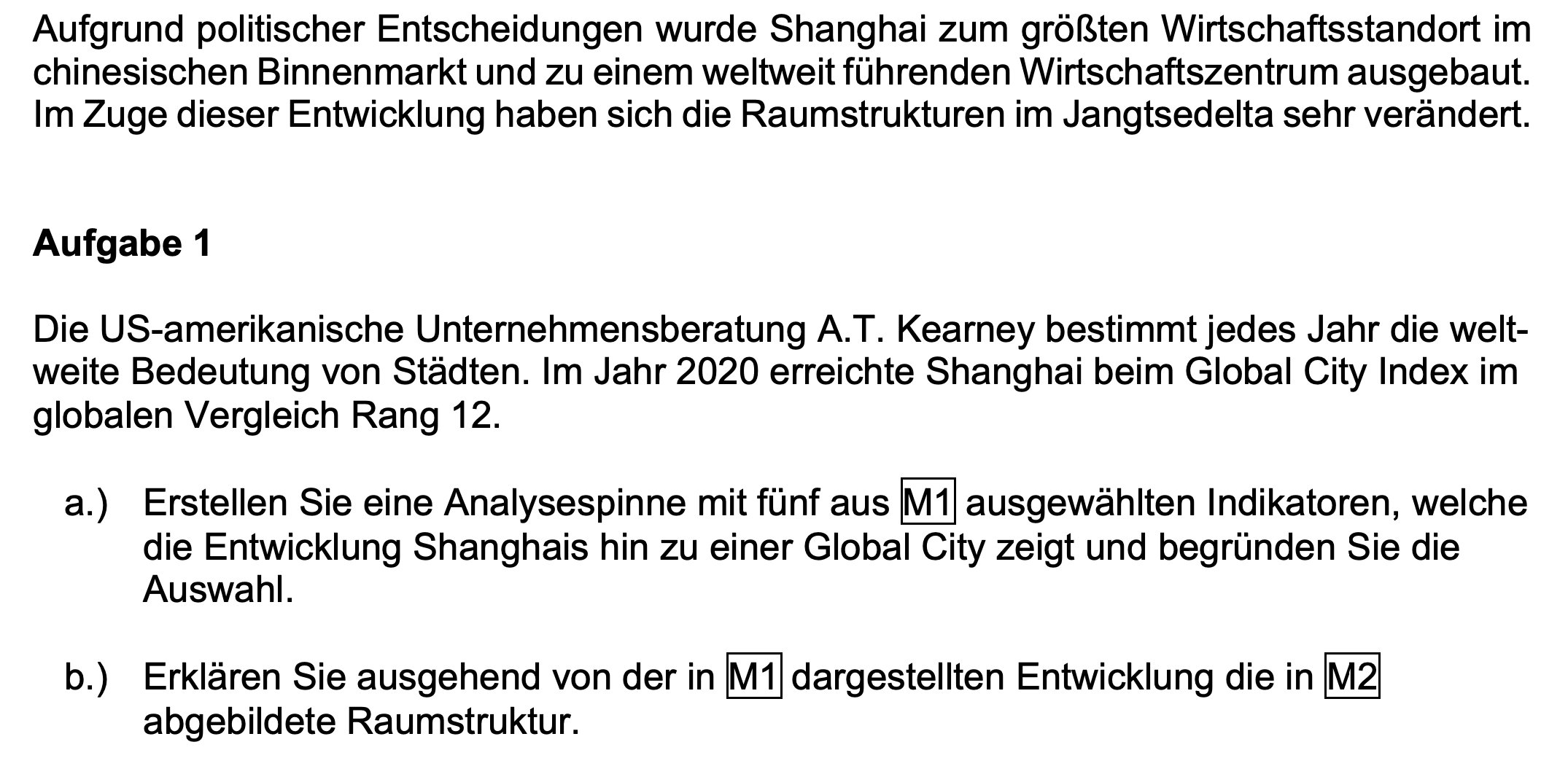 3.5.2.6(2) Die Veränderung der Raumstrukturen in ausgewählten Wirtschaftsregionen als Ergebnis wirtschaftlichen Handelns im Globalisierungsprozess erklären
Karte: Diercke Atlas 2015, S. 189, Karte 4
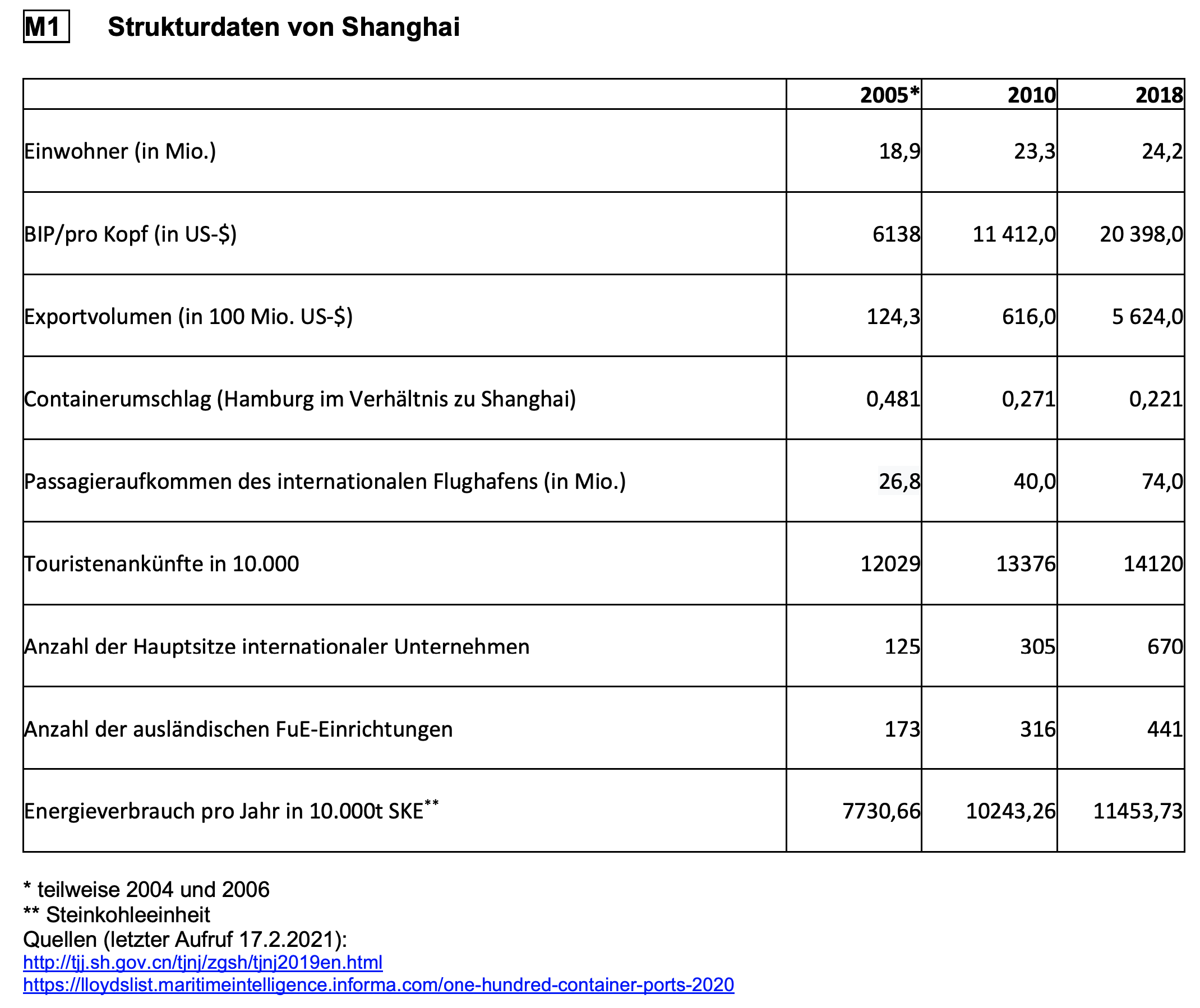 3.5.2.6(2) Die Veränderung der Raumstrukturen in ausgewählten Wirtschaftsregionen als Ergebnis wirtschaftlichen Handelns im Globalisierungsprozess erklären
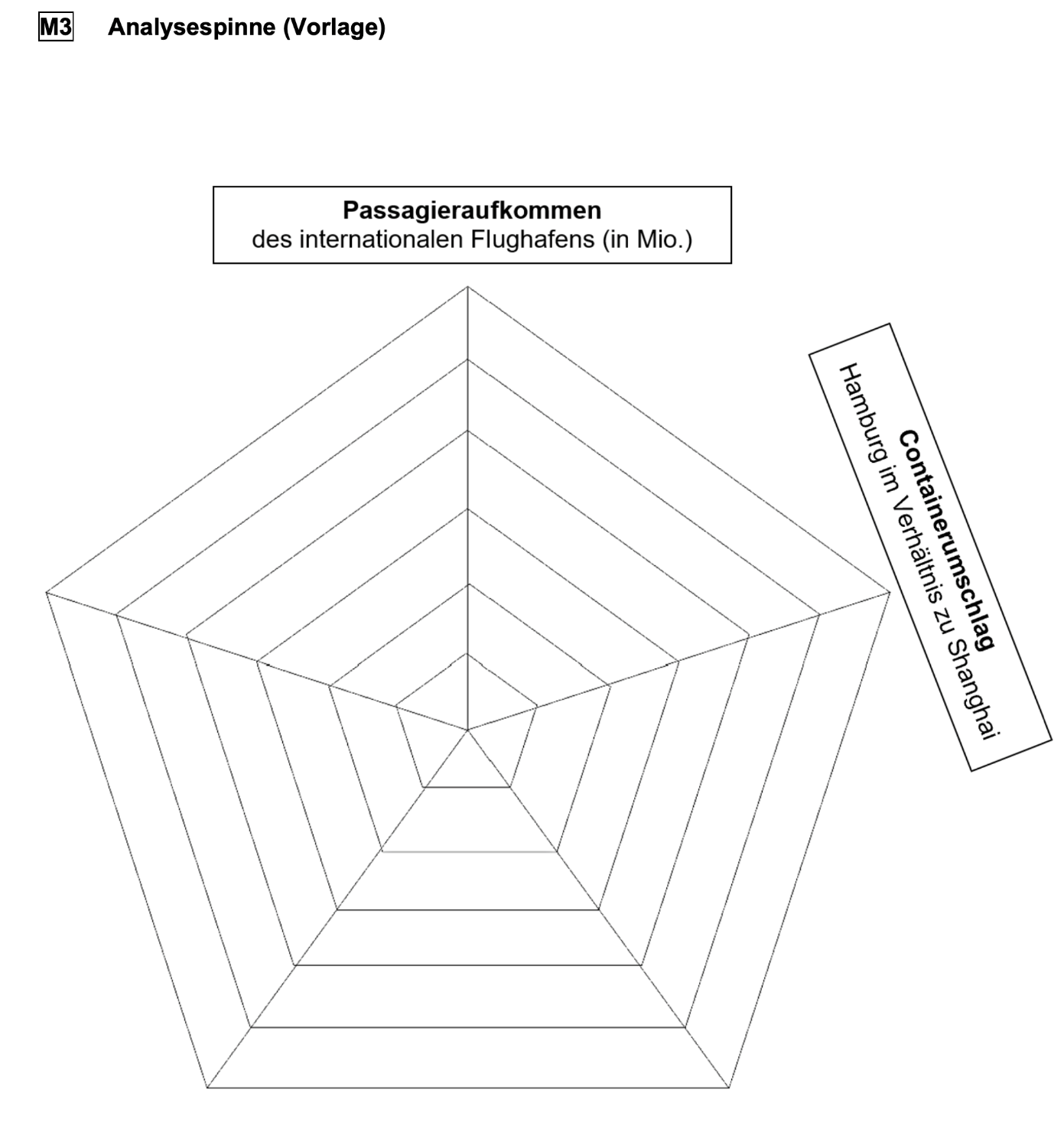 3.5.2.6(2) Die Veränderung der Raumstrukturen in ausgewählten Wirtschaftsregionen als Ergebnis wirtschaftlichen Handelns im Globalisierungsprozess erklären
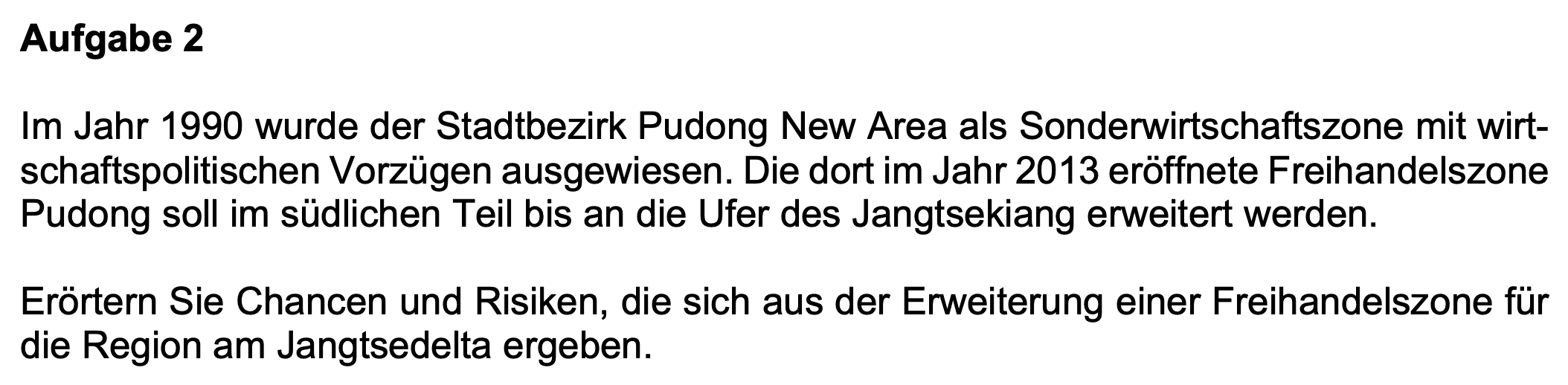 3.5.2.6(2) Die Veränderung der Raumstrukturen in ausgewählten Wirtschaftsregionen als Ergebnis wirtschaftlichen Handelns im Globalisierungsprozess erklären